A day in the life of a Reception child at
 Pewithall Primary School
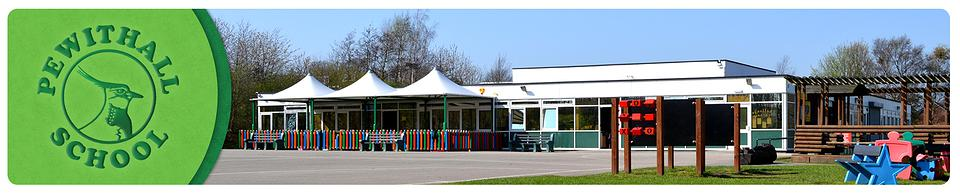 Class Teacher
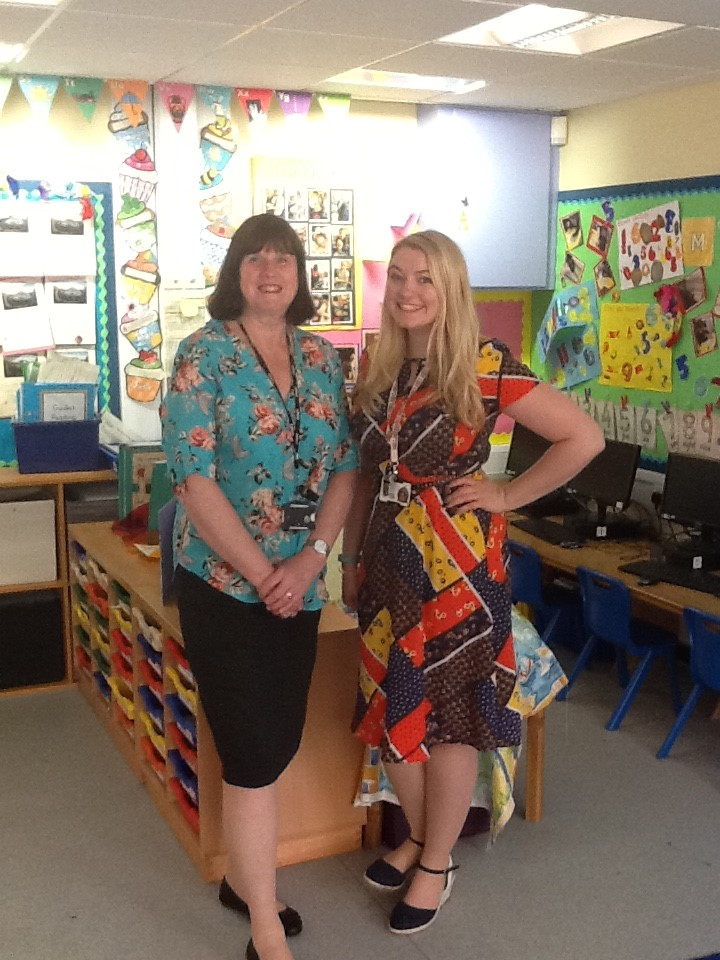 Miss Jewkes
Lining up on the school playground
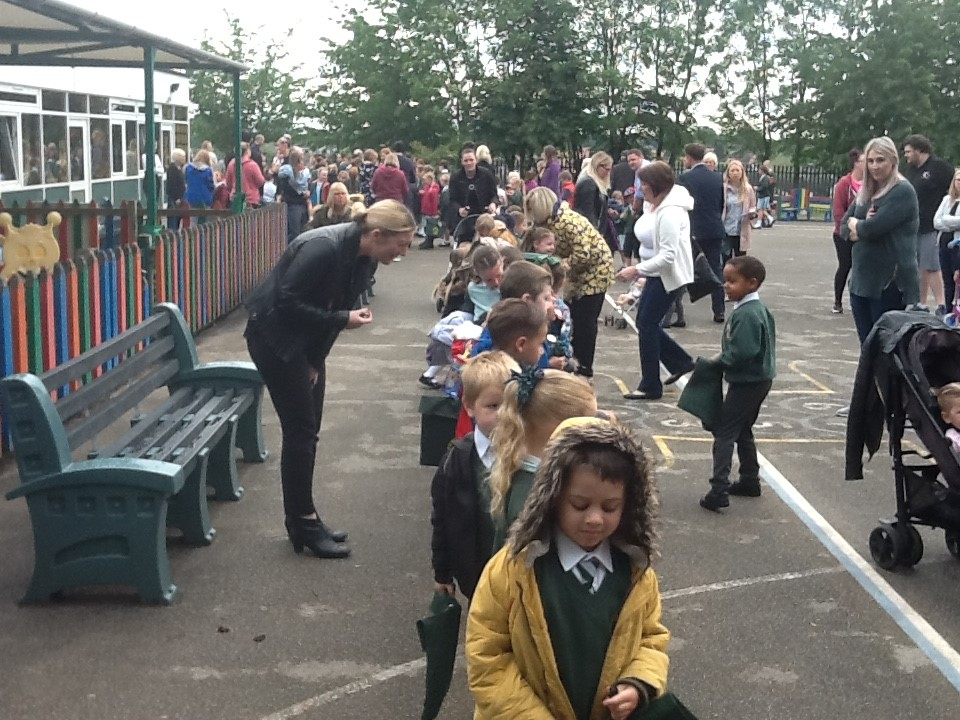 Hanging our coats in the cloakroom
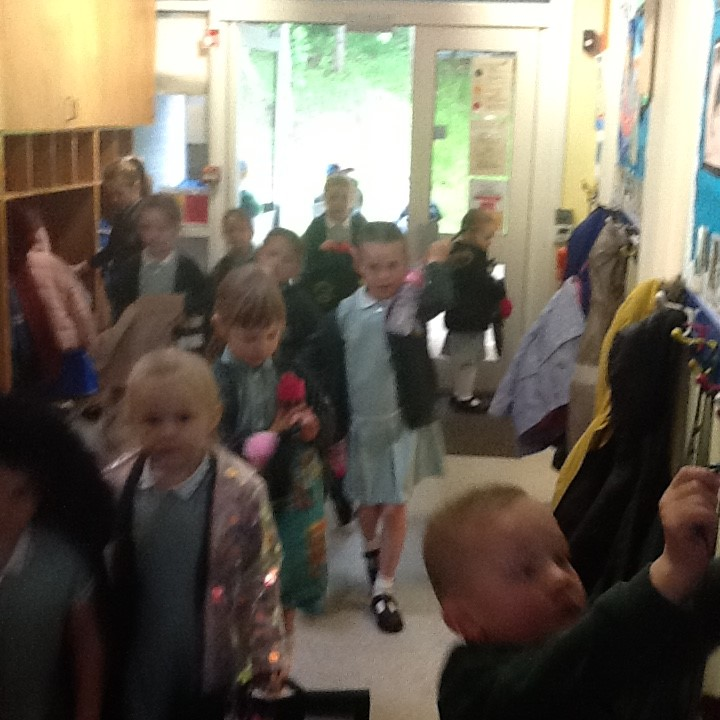 Putting our reading bags in the boxes to be emptied.
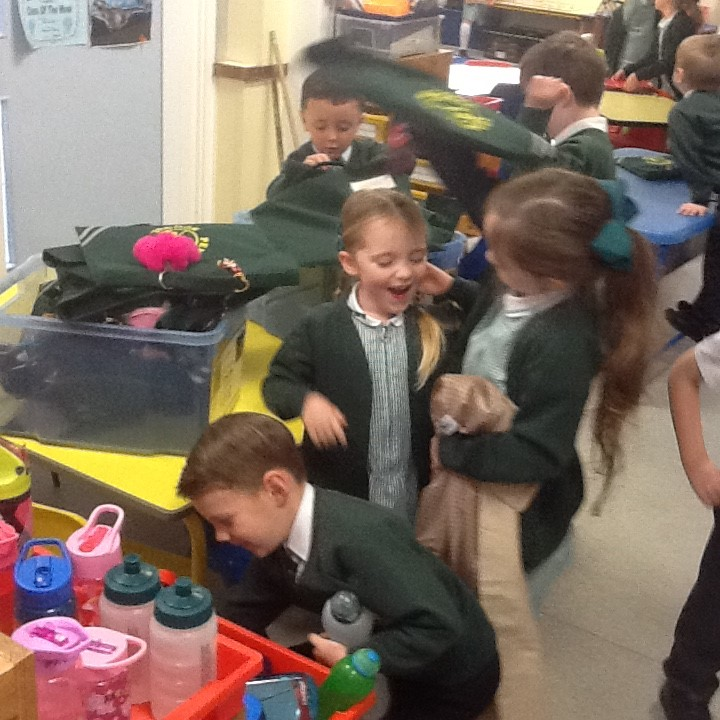 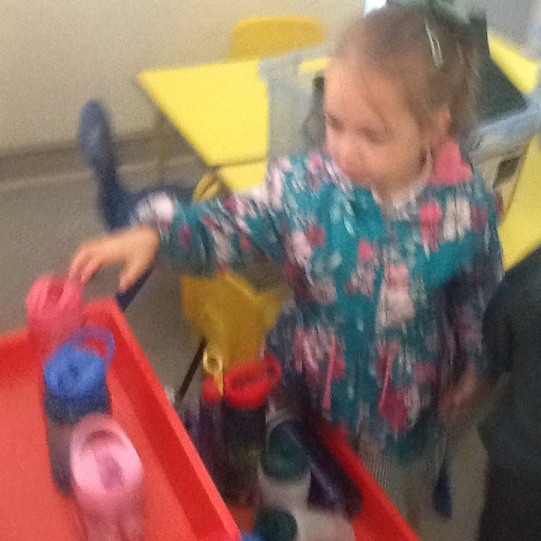 Time to sit on the carpet and take the register.
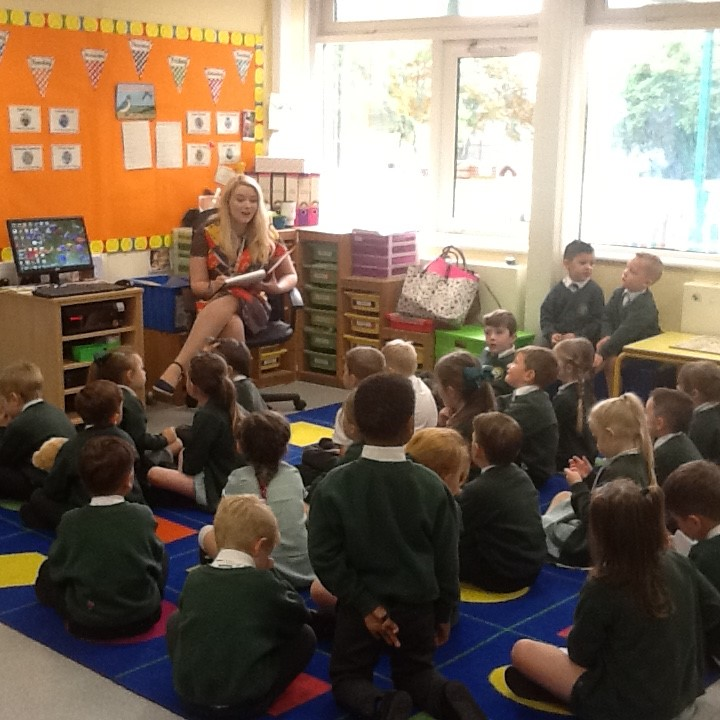 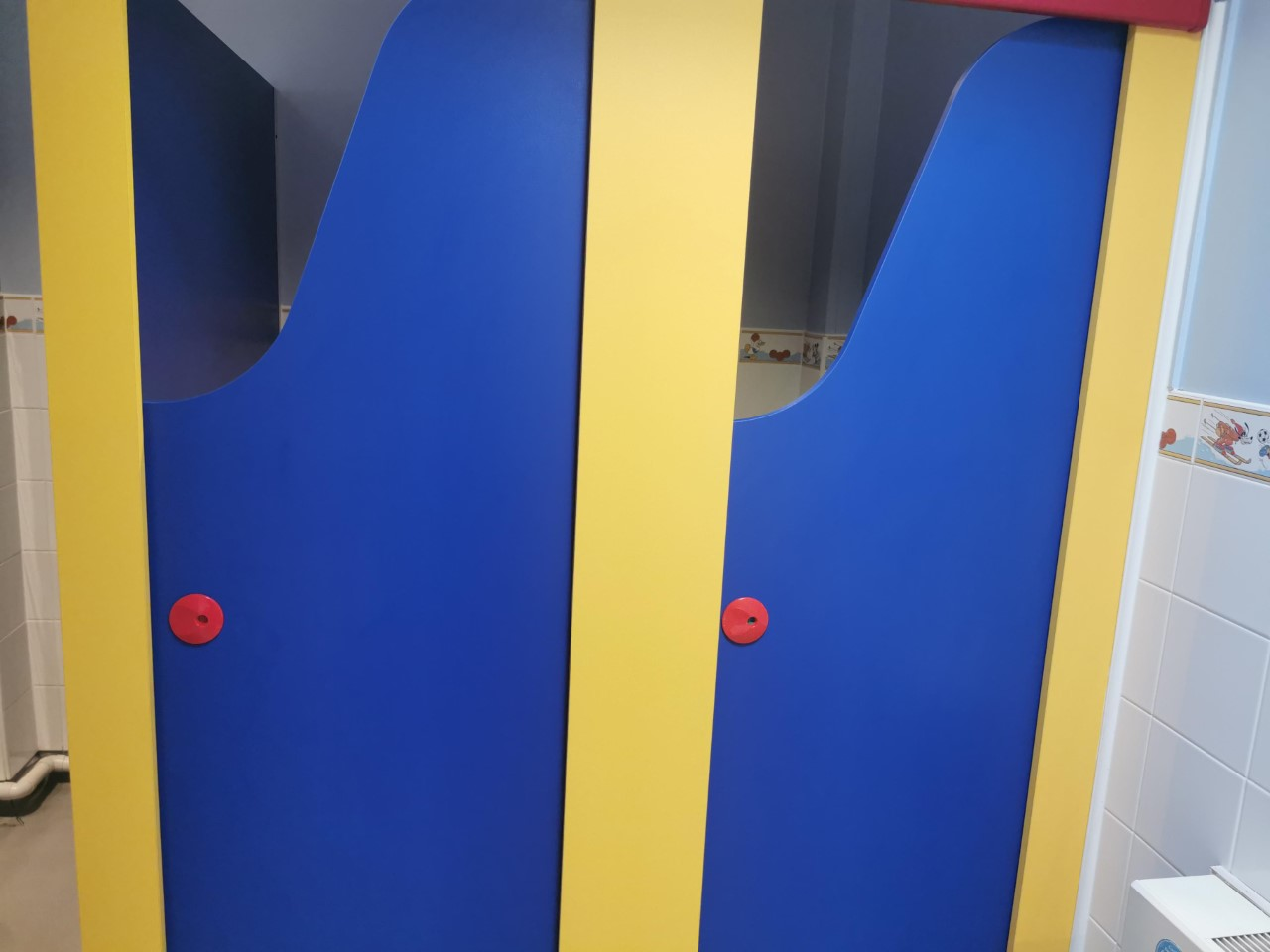 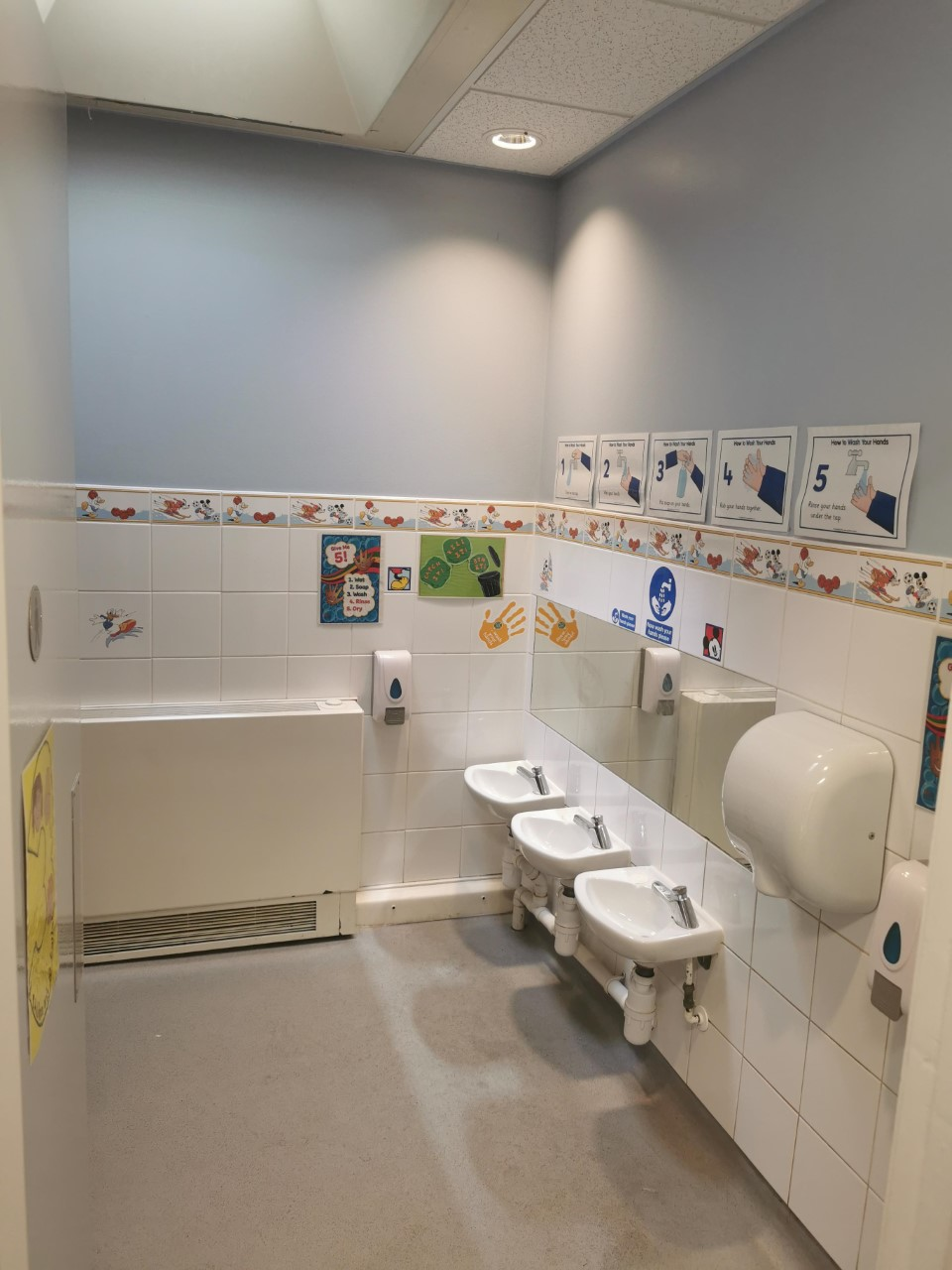 Our toilets
After the register we wash our hands and go to the toilet.
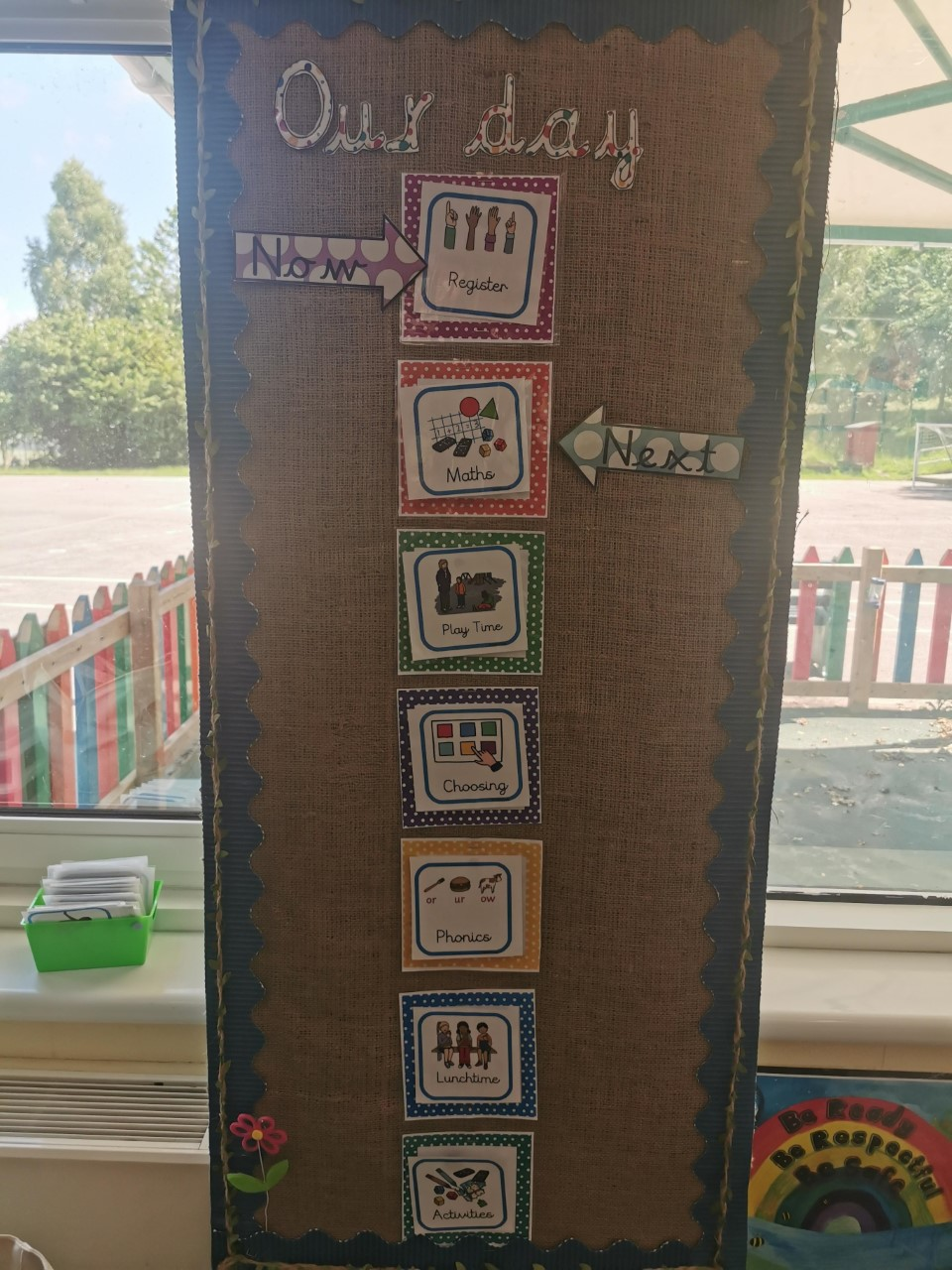 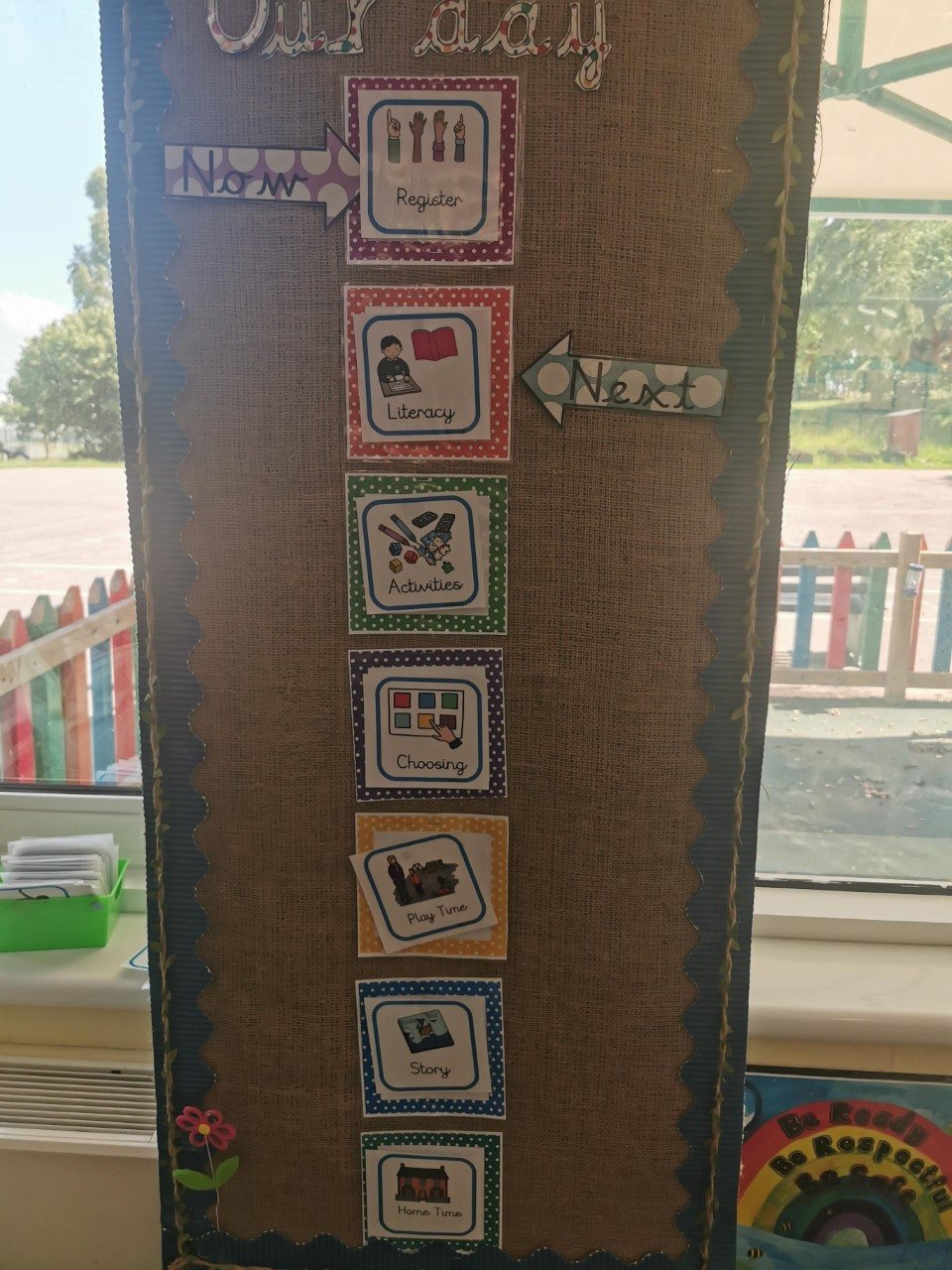 Our visual timetable to show our day.
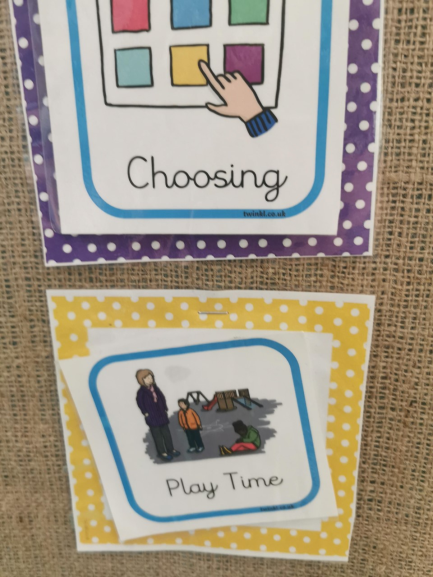 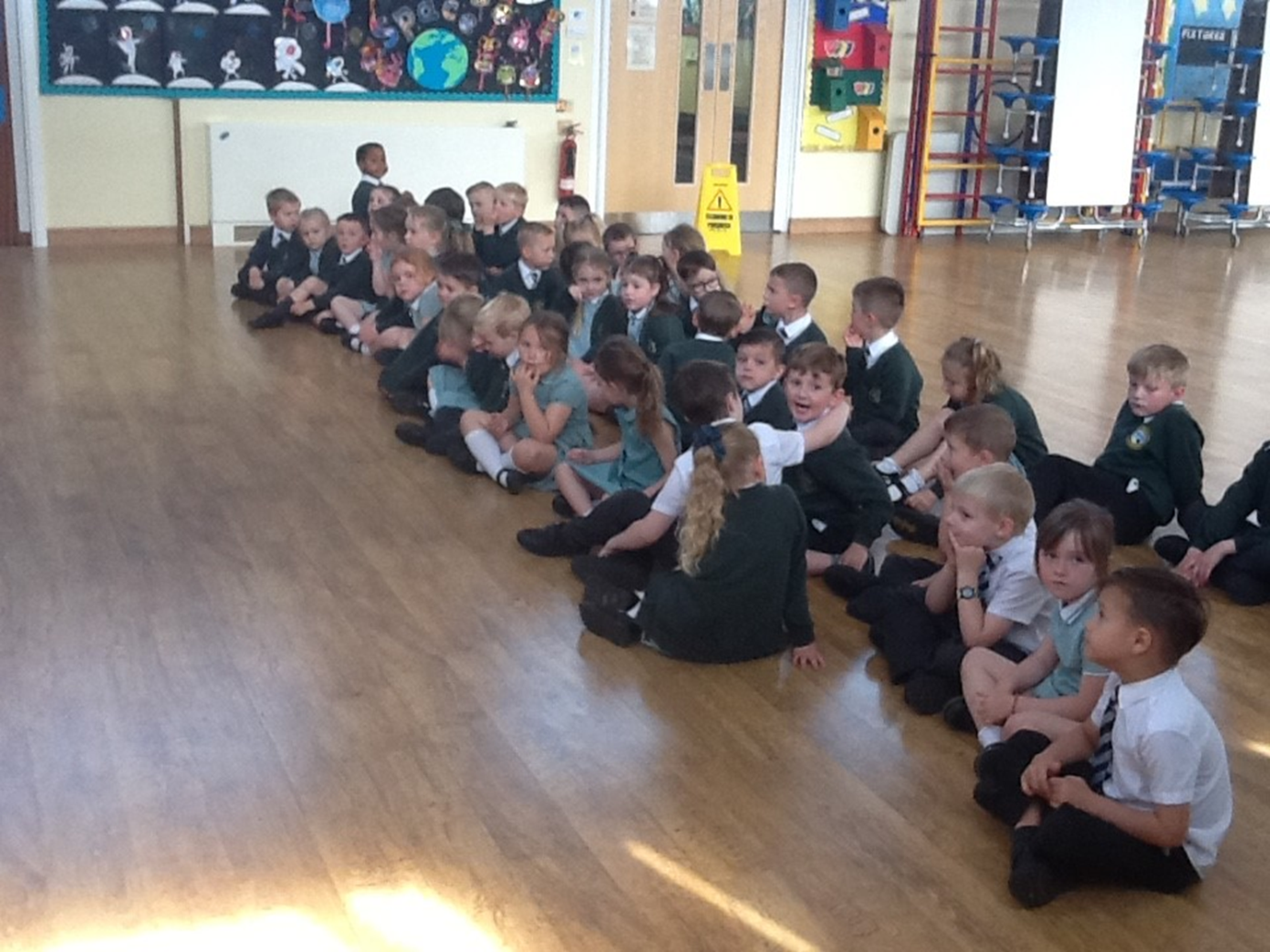 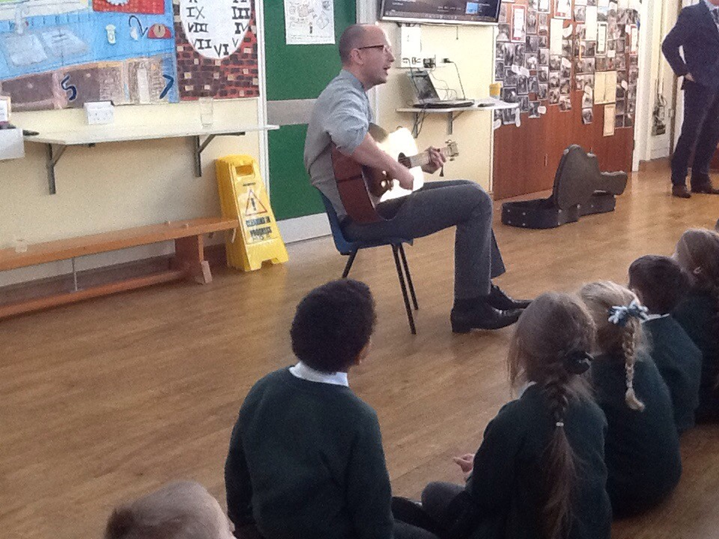 Assembly time.
Using the interactive whiteboard.
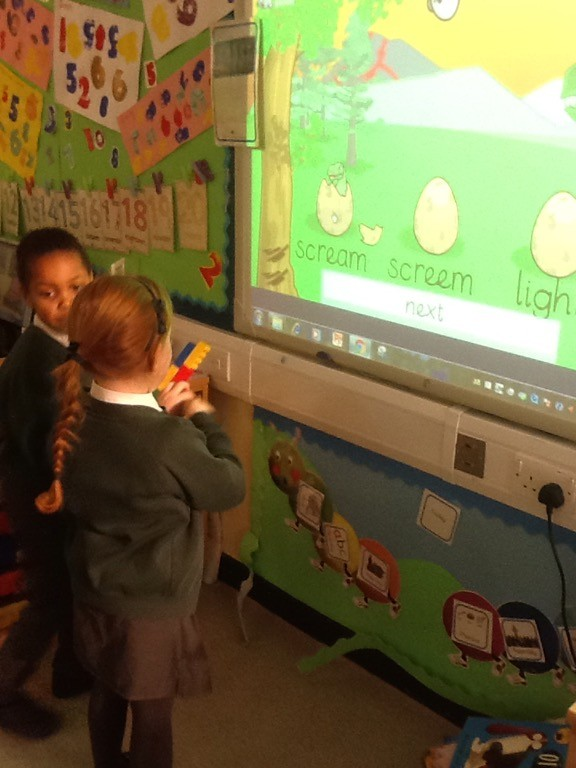 Literacy
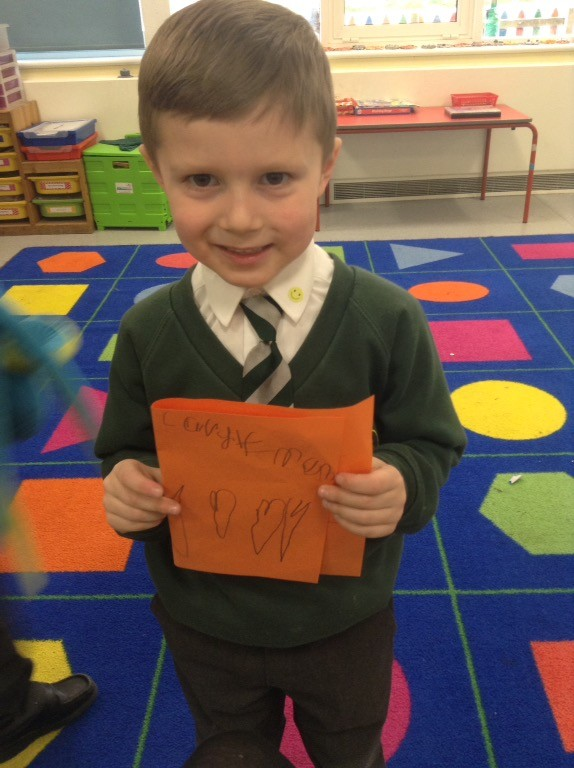 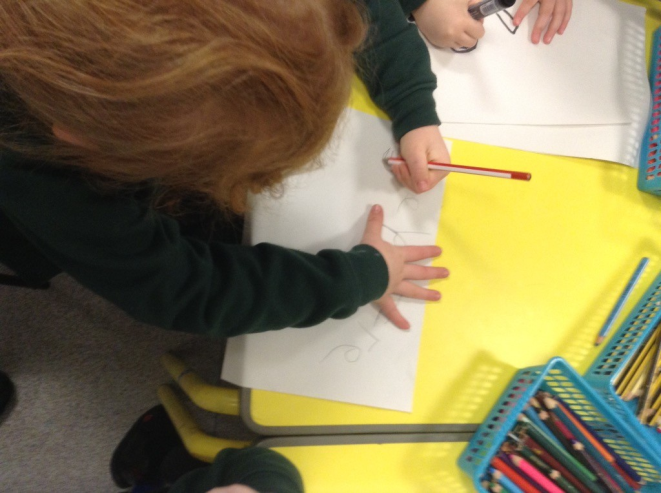 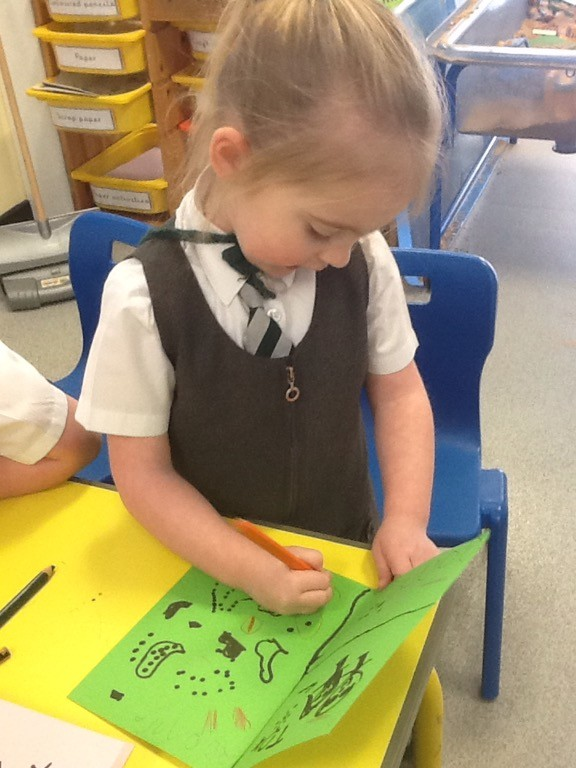 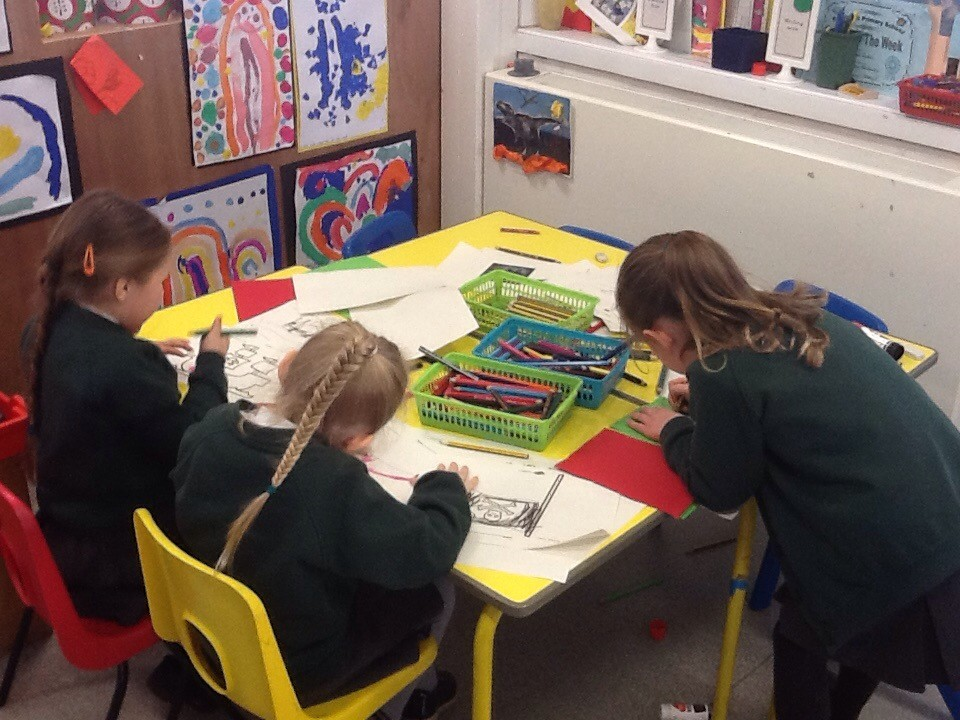 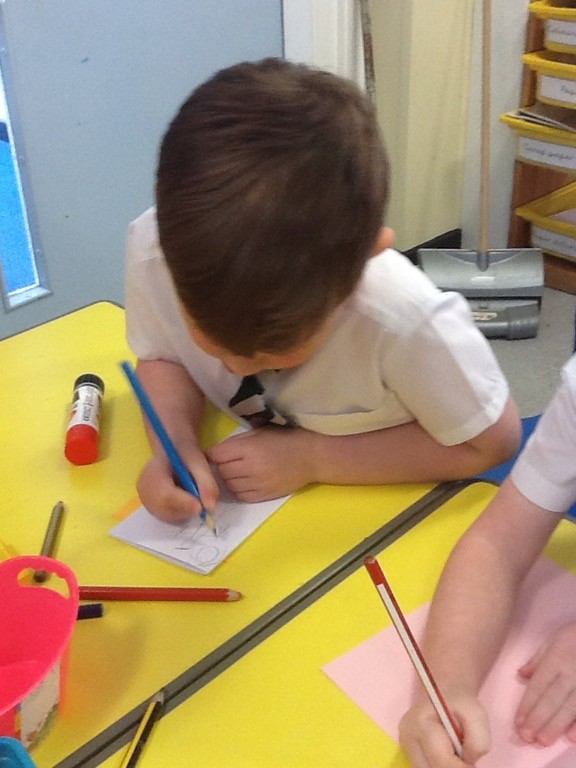 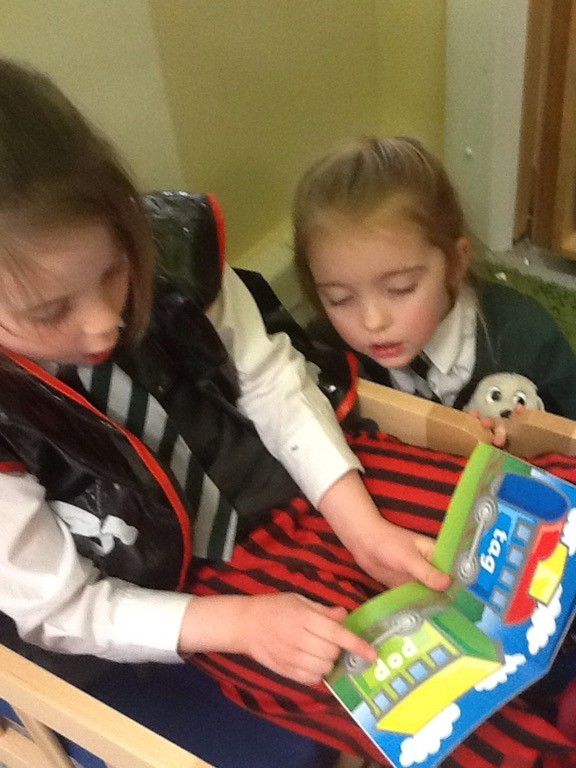 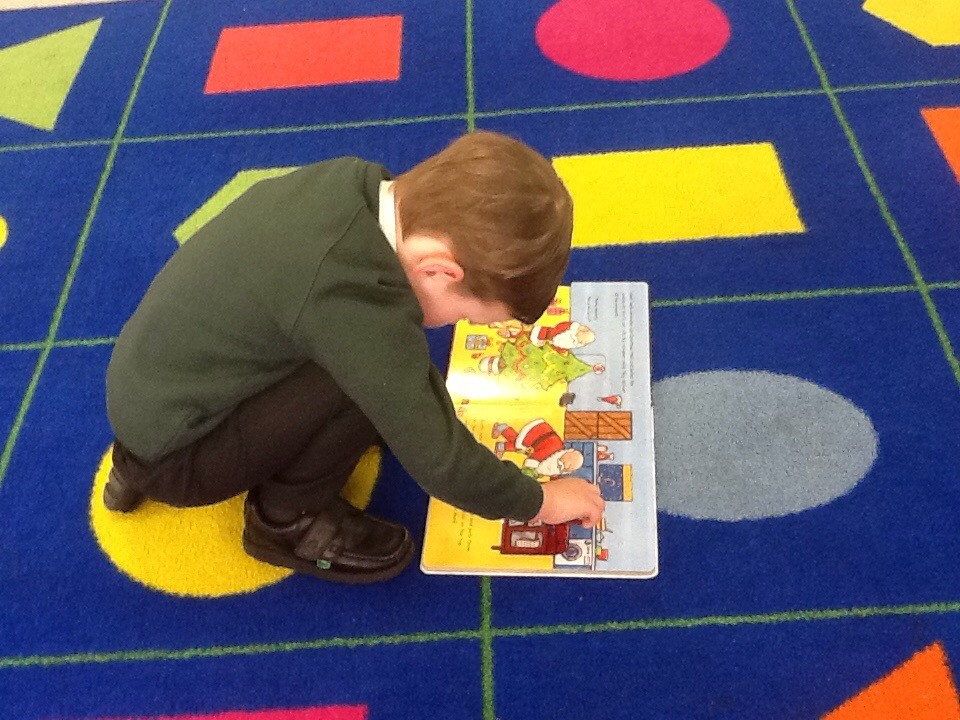 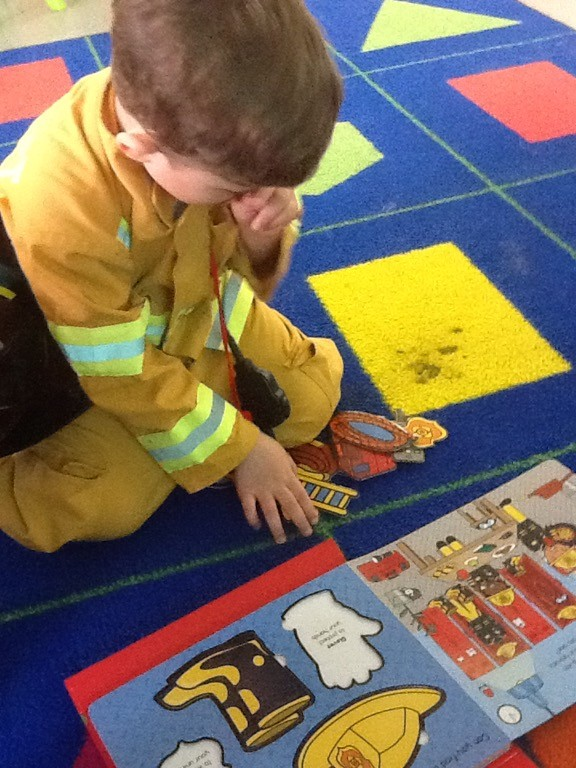 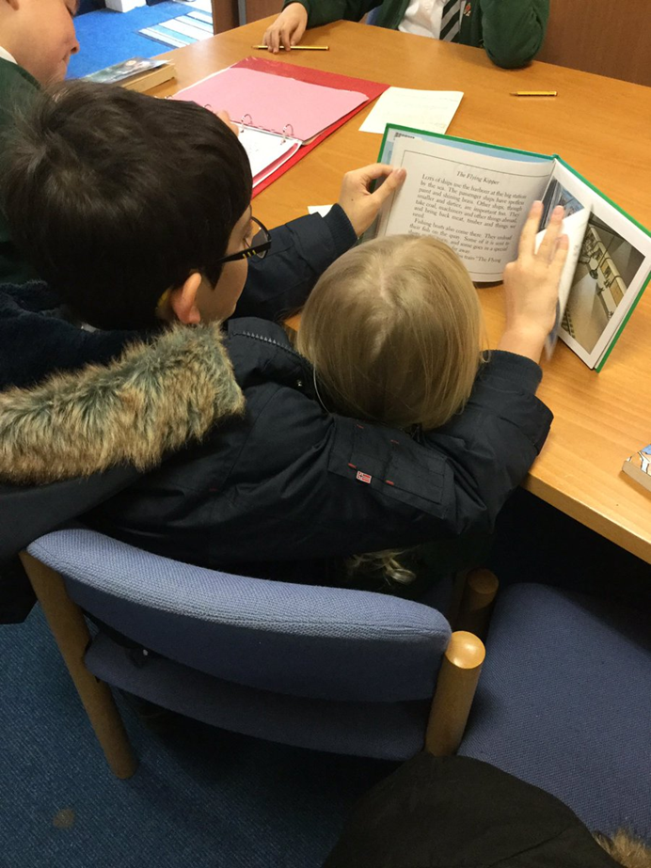 Playing on the playground at playtime.
We line up for snack. 
Toast or fruit?
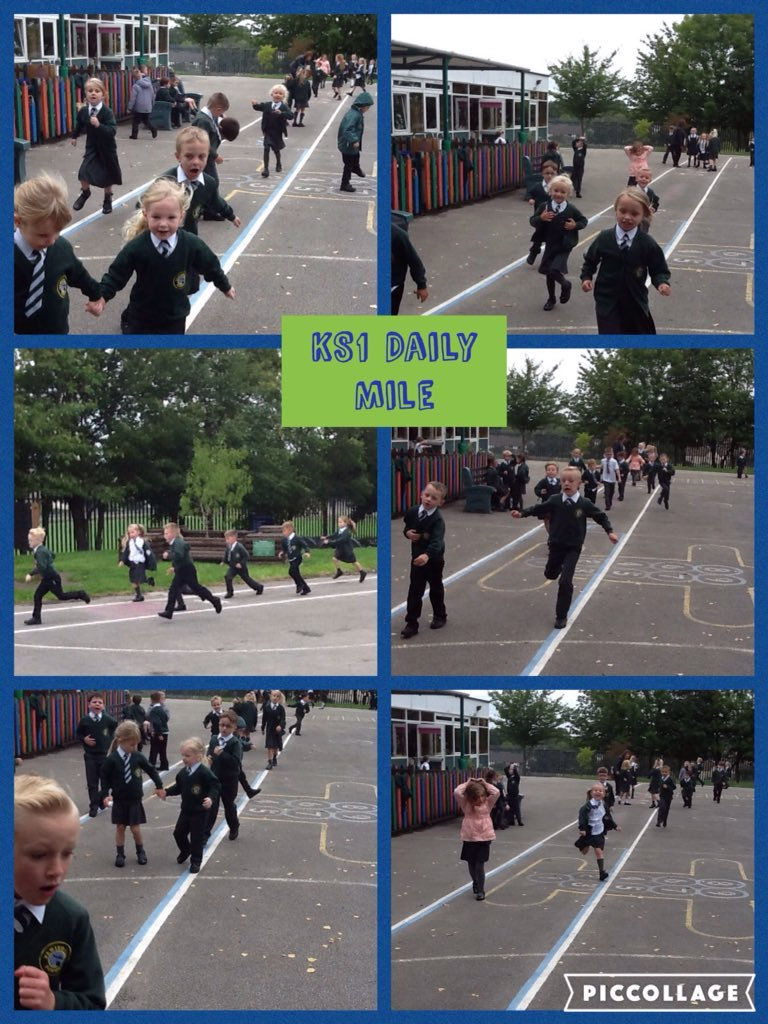 Time to do our Numeracy work.
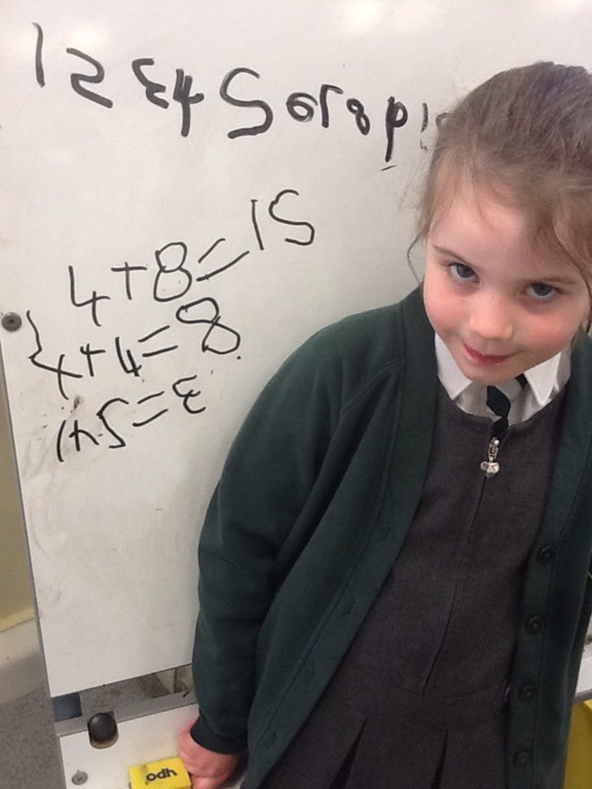 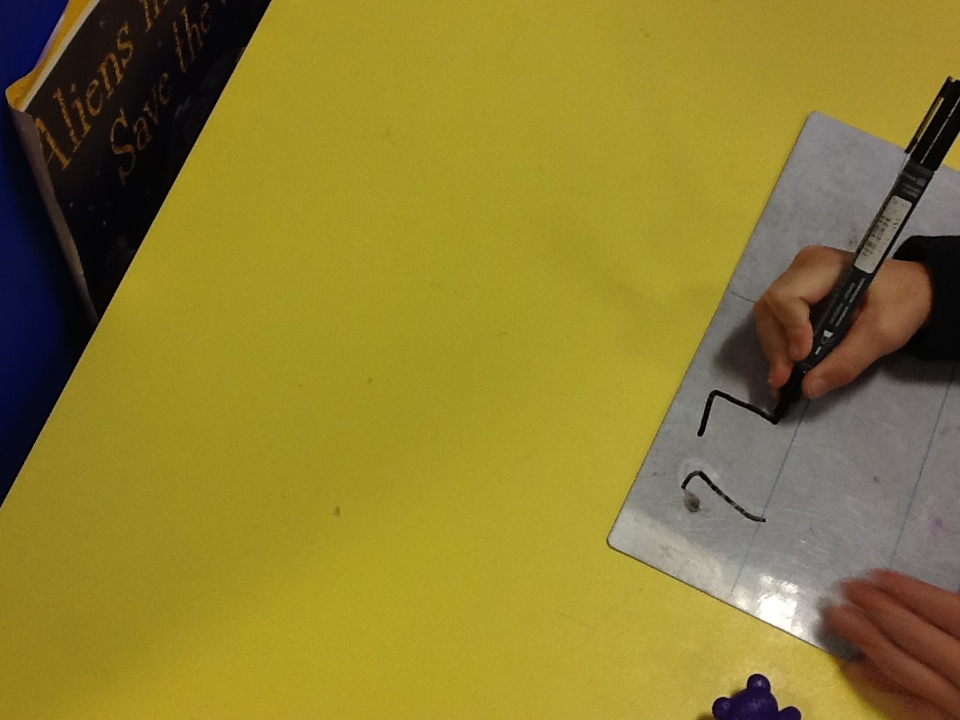 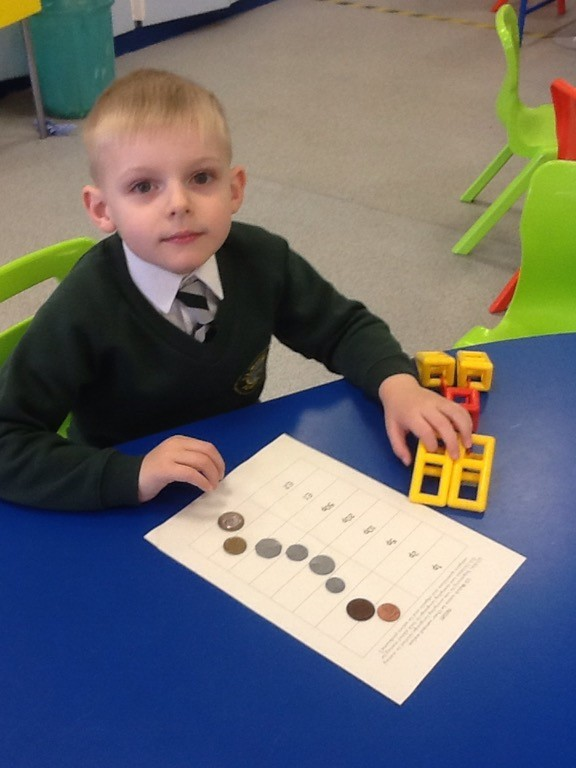 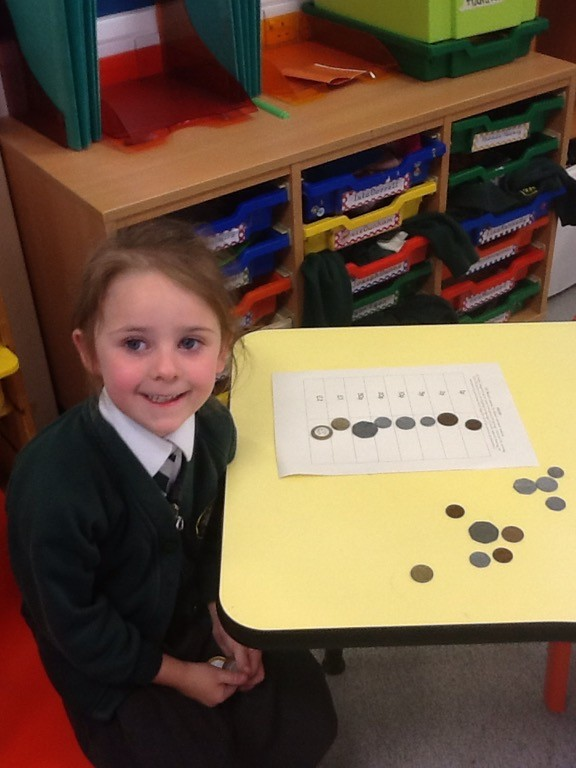 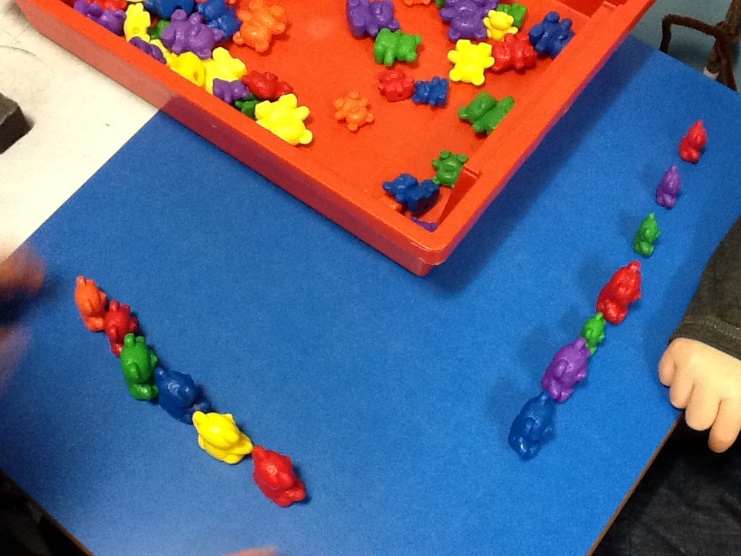 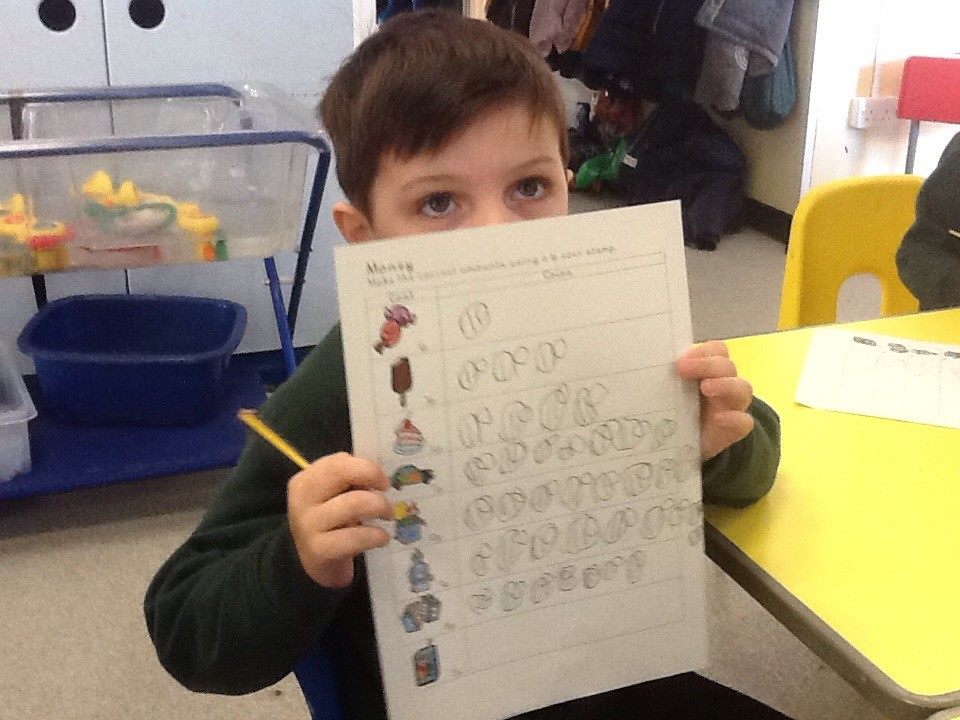 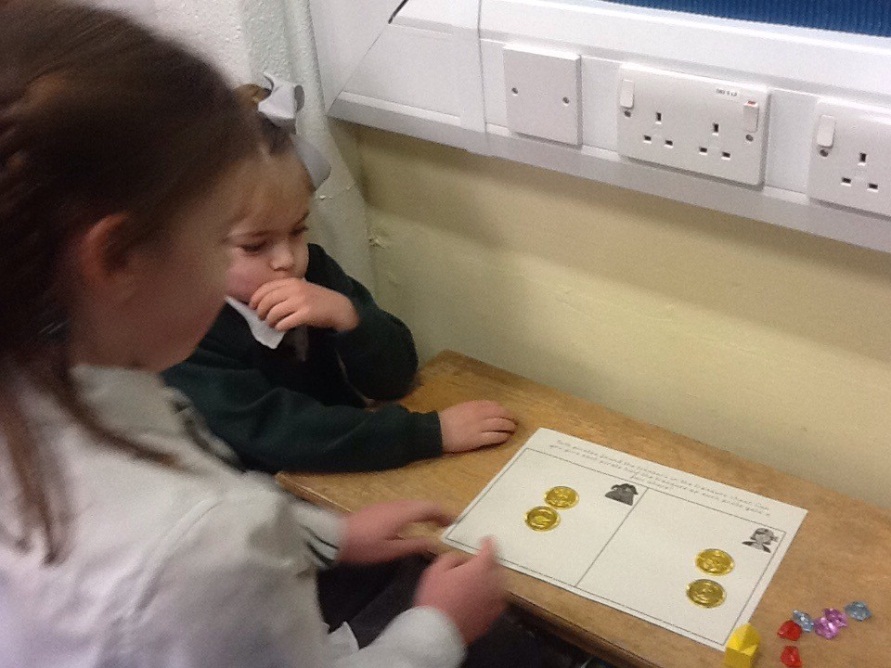 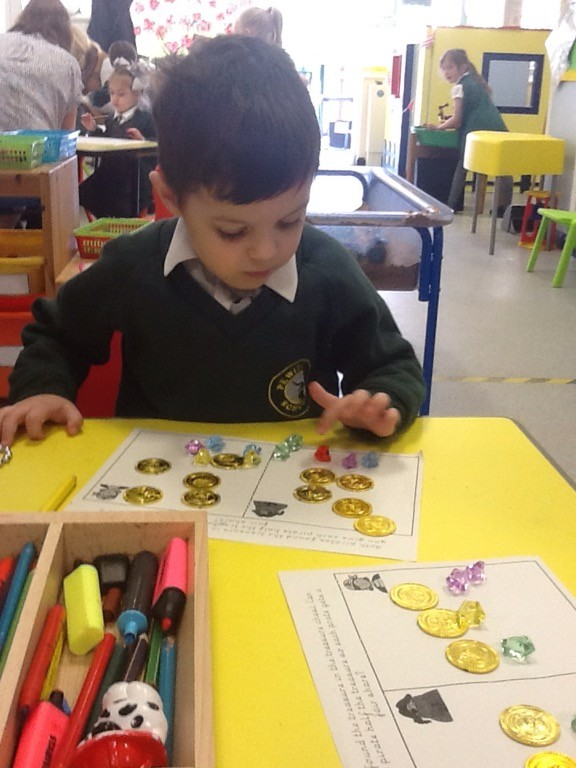 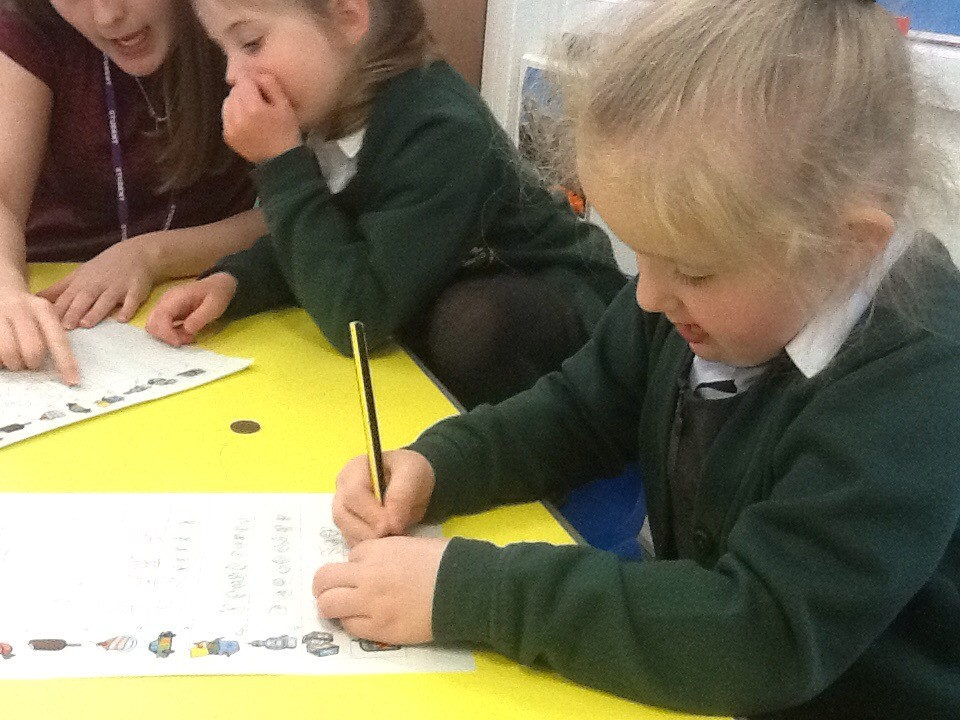 Dinner time.
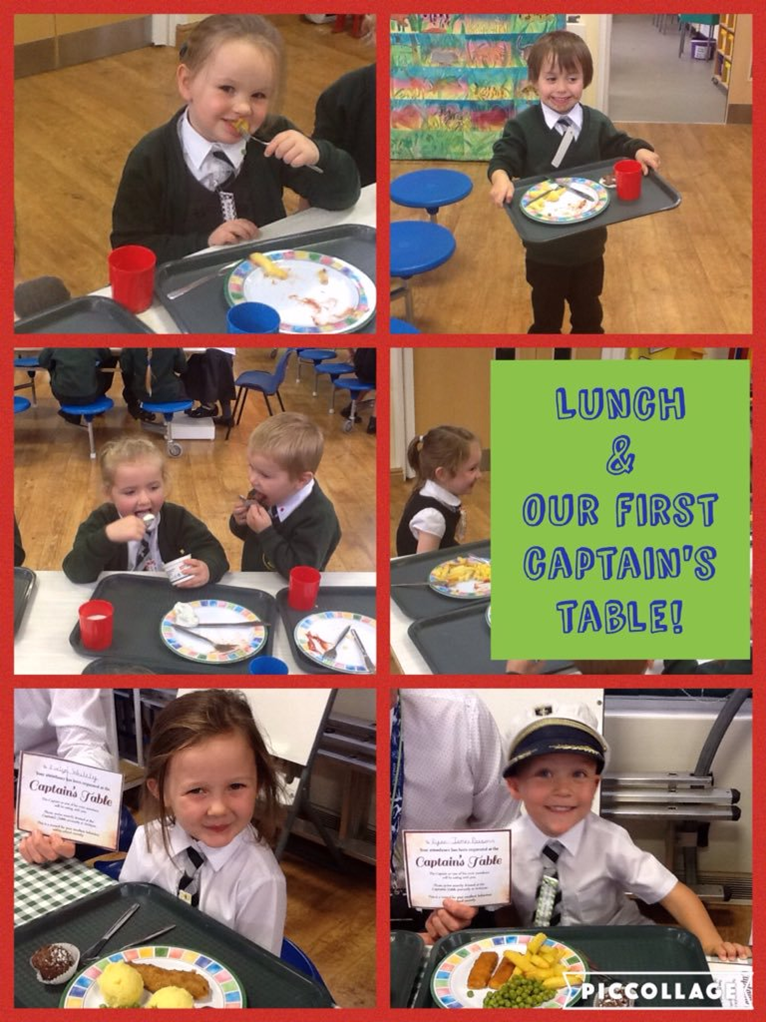 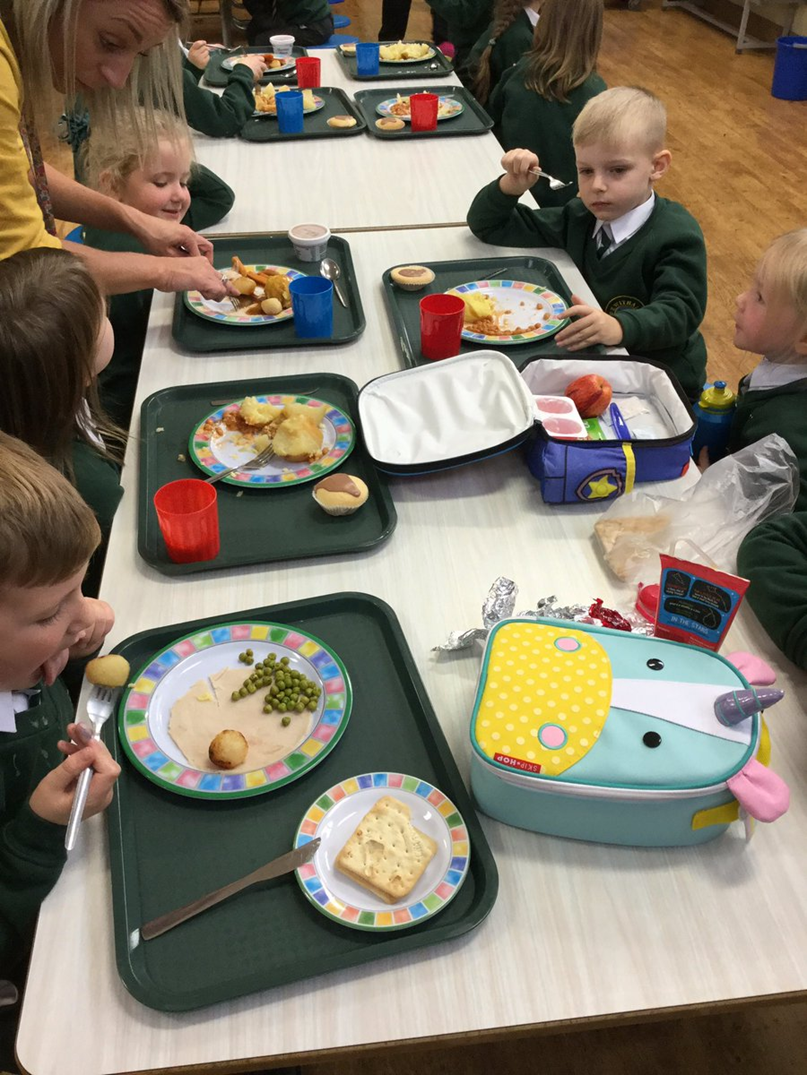 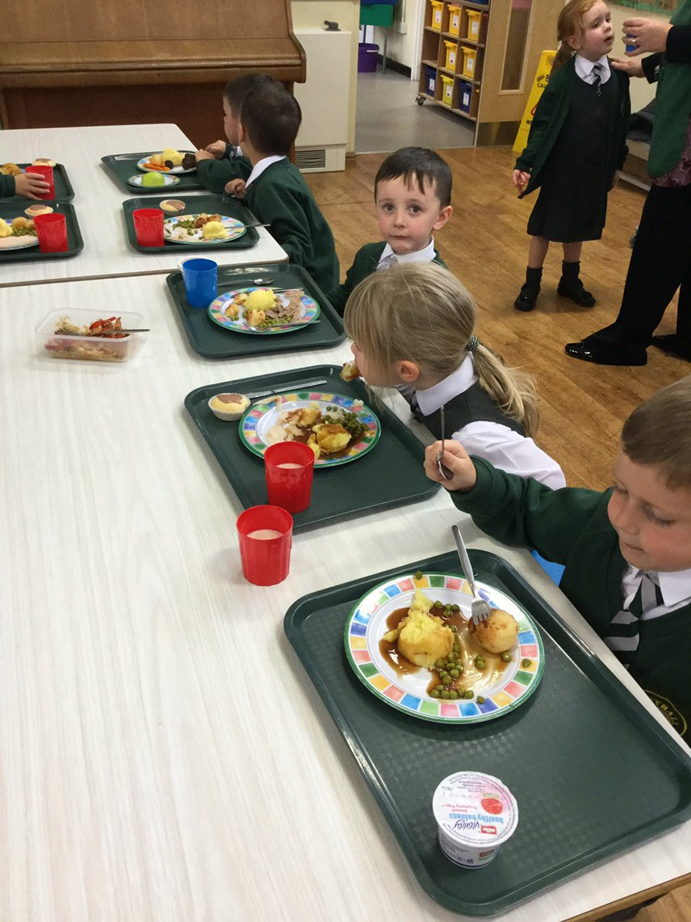 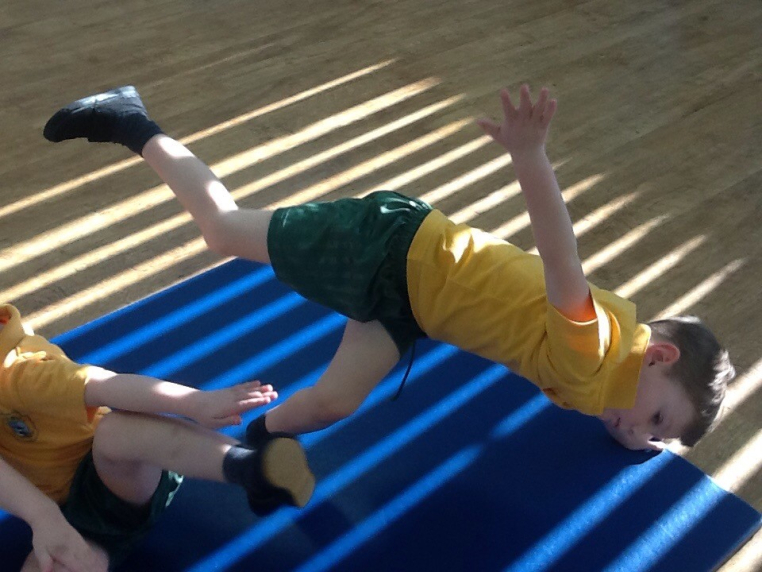 Having fun in our P.E. Lesson
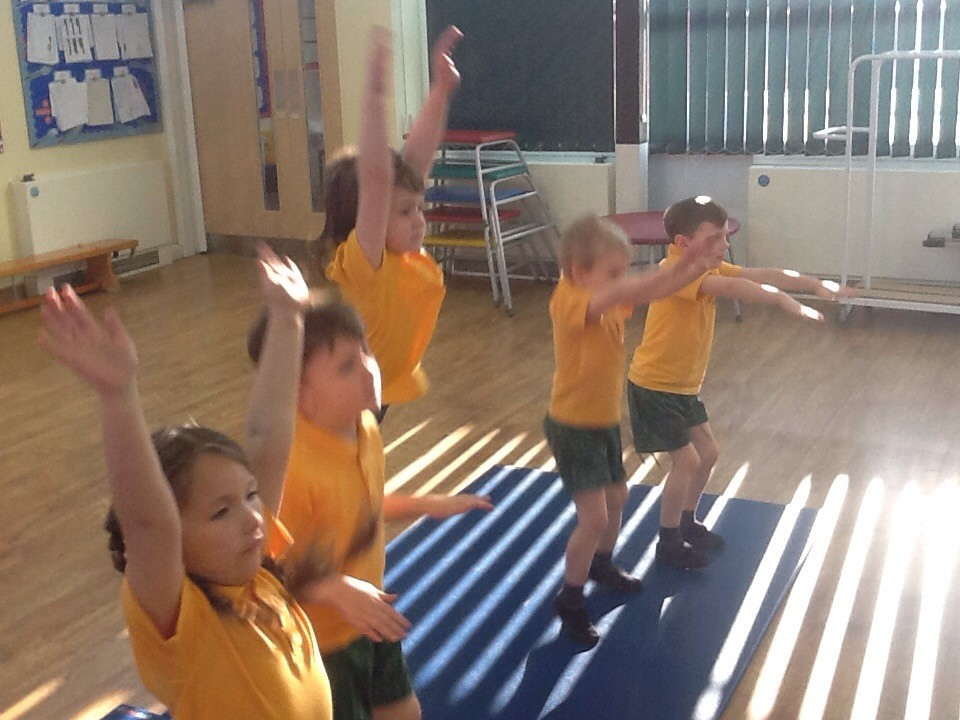 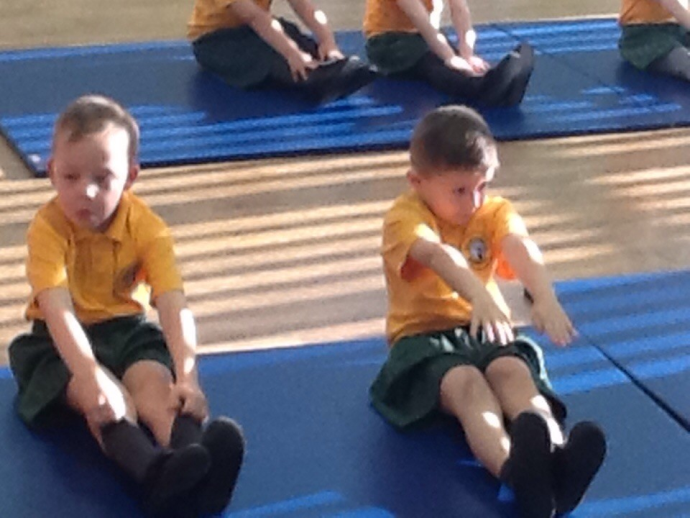 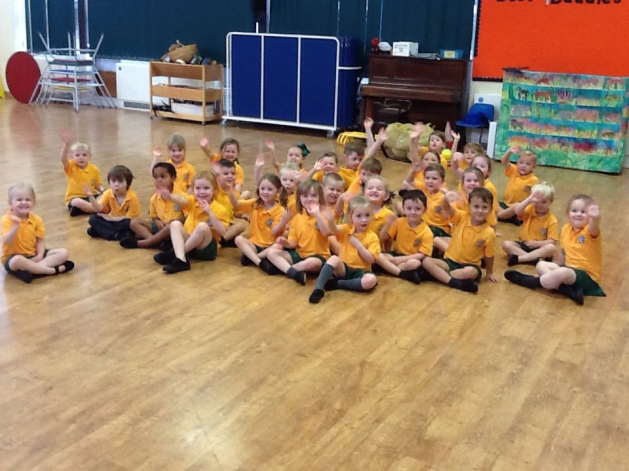 Continuous provision.
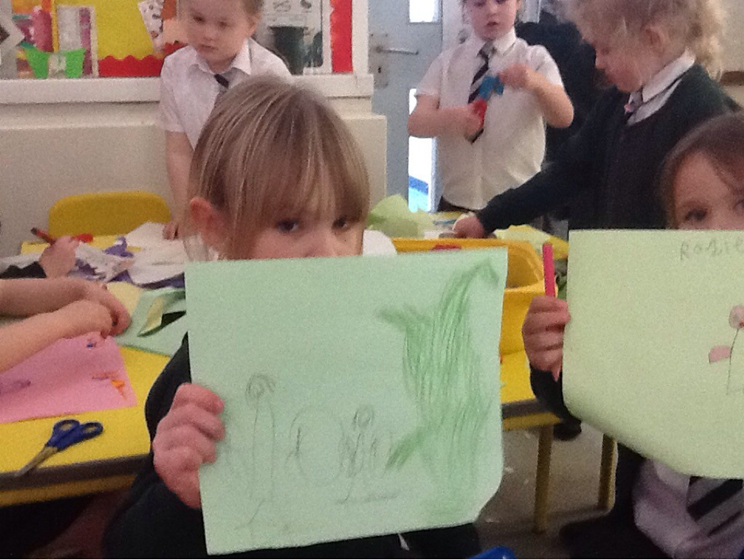 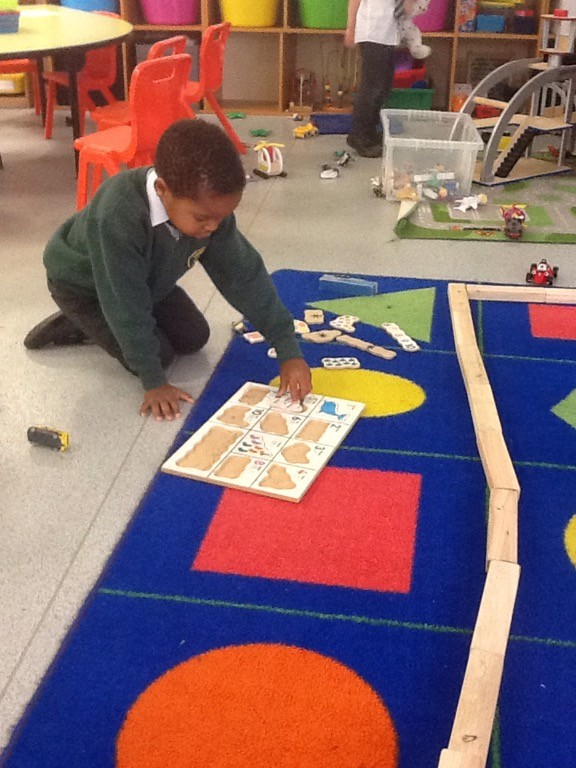 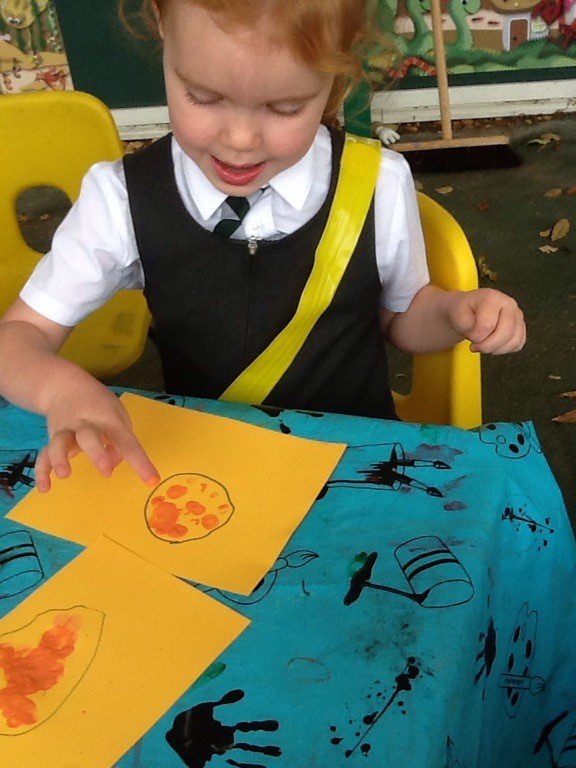 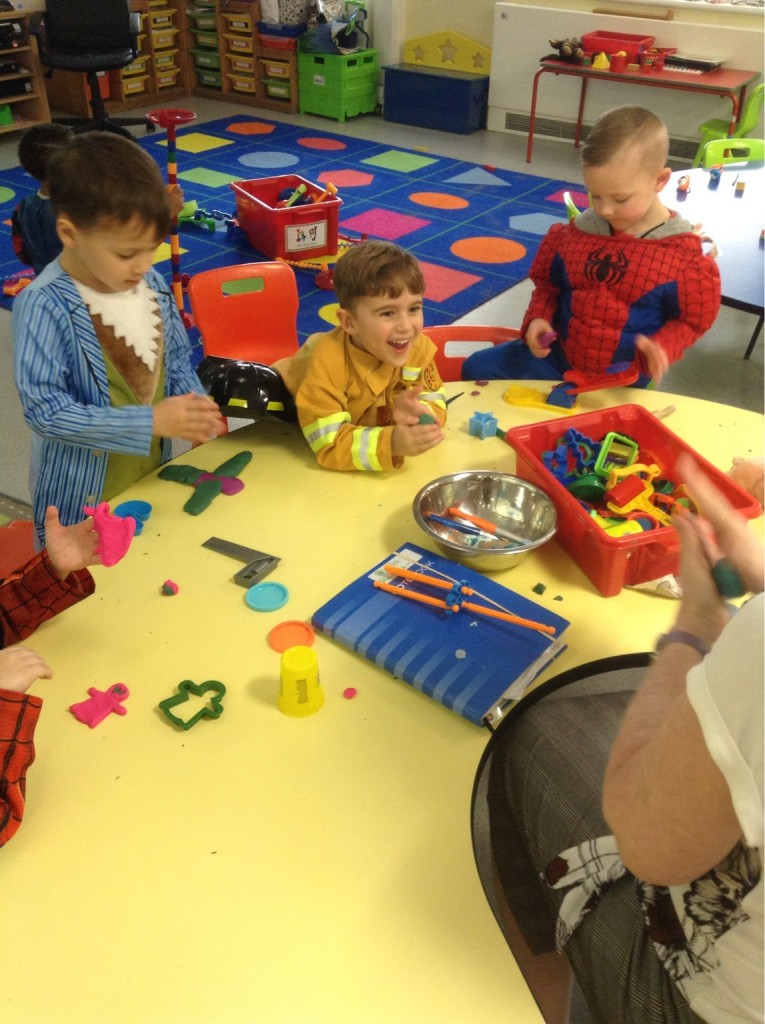 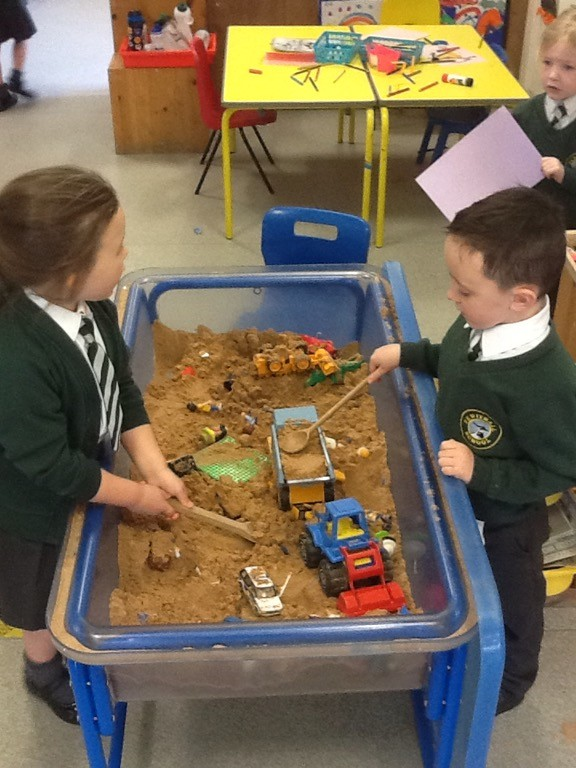 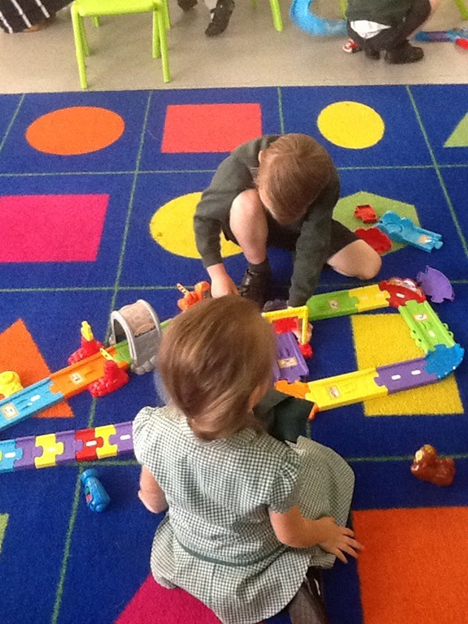 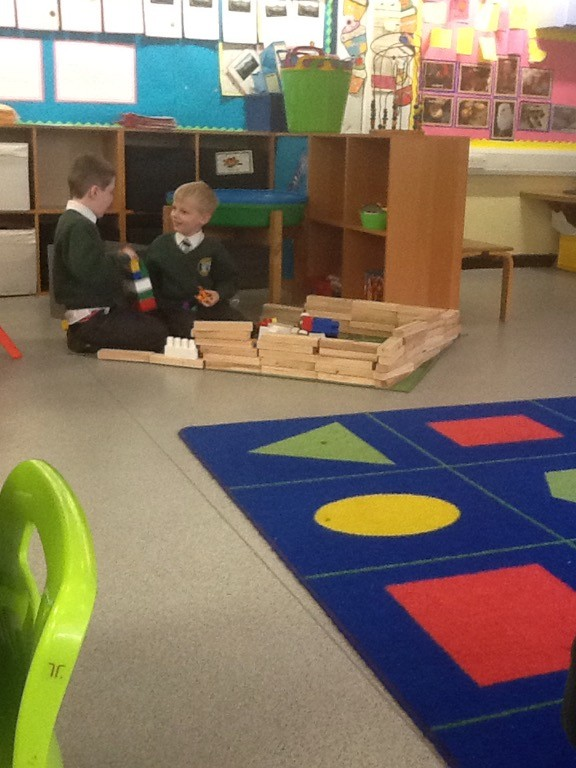 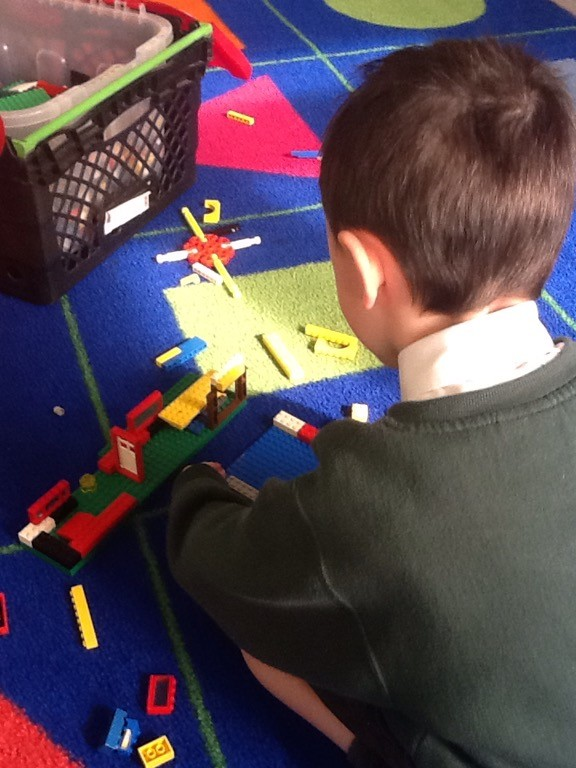 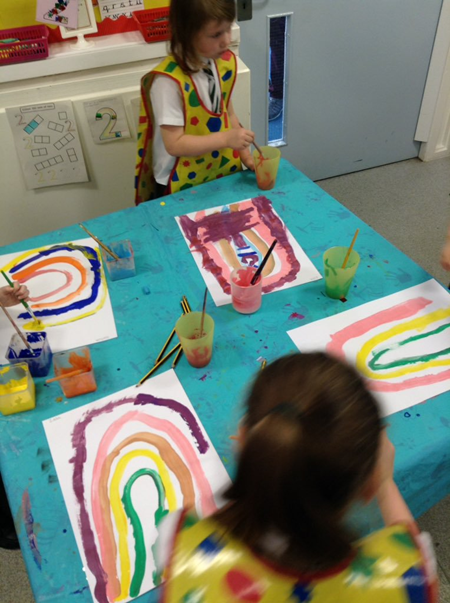 We learn through play.
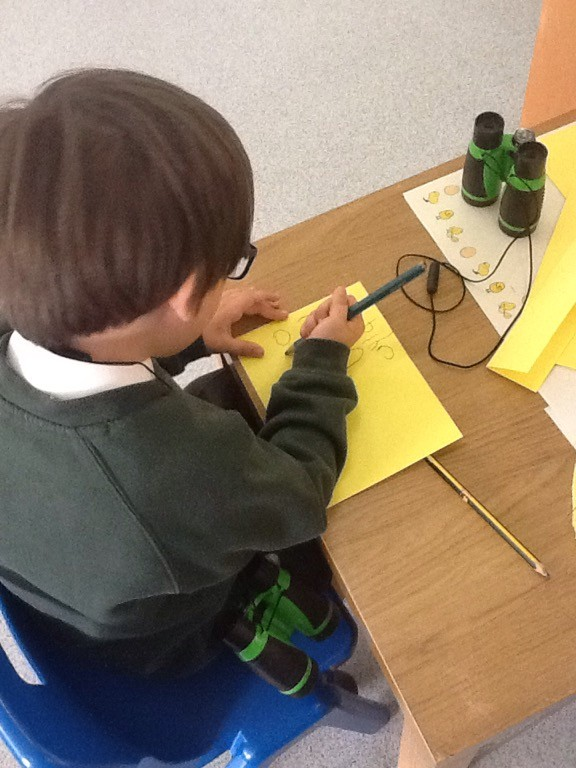 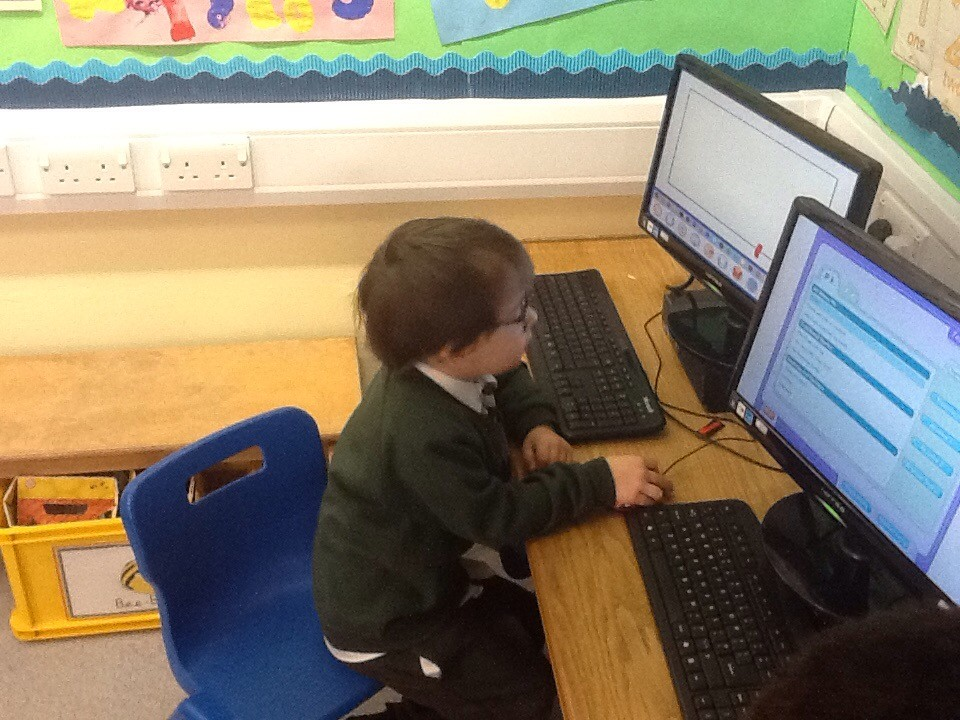 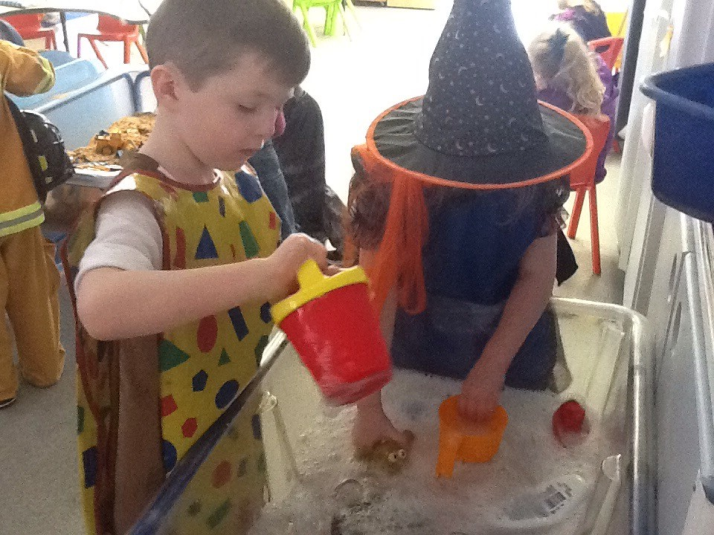 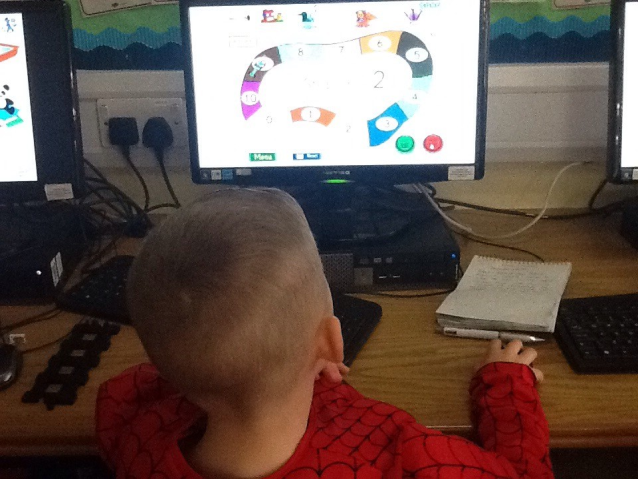 Taking part in lots of child initiated activities.
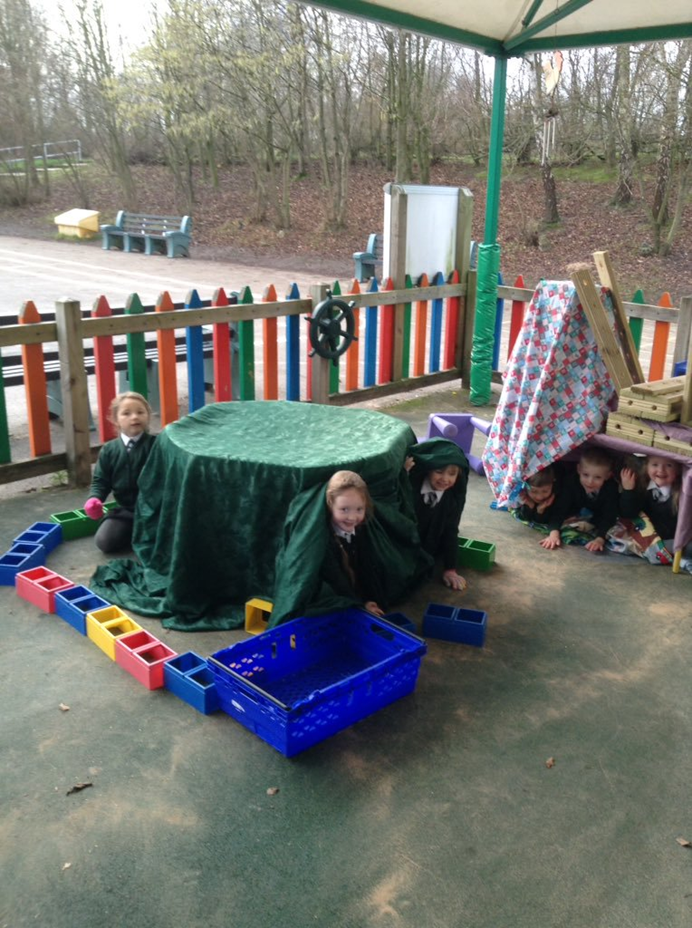 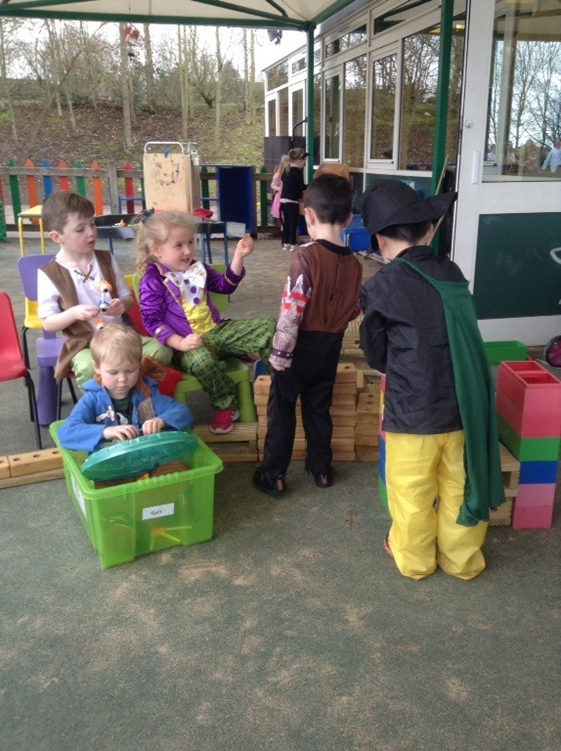 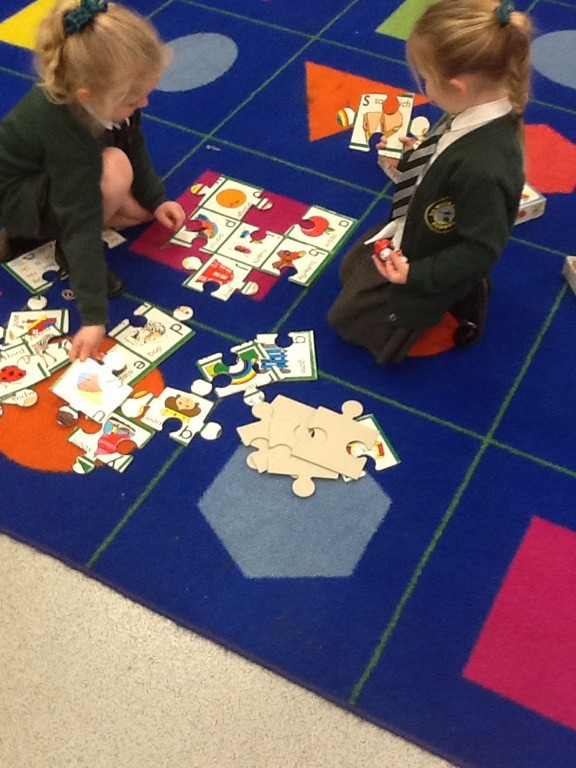 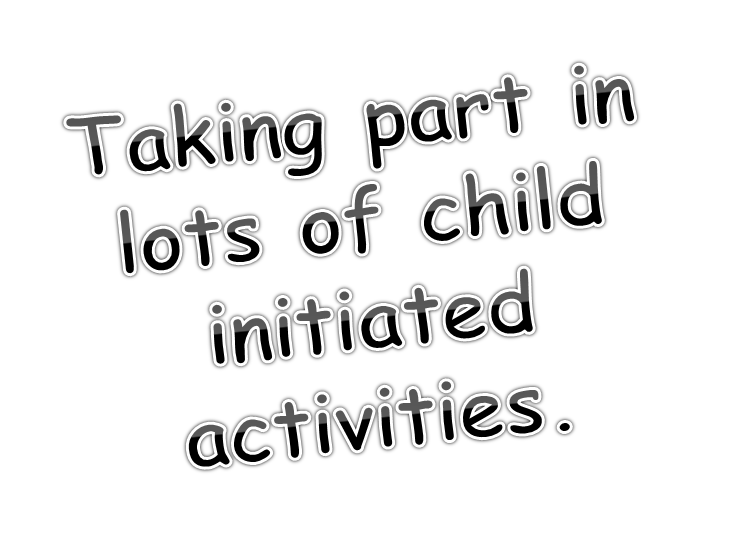 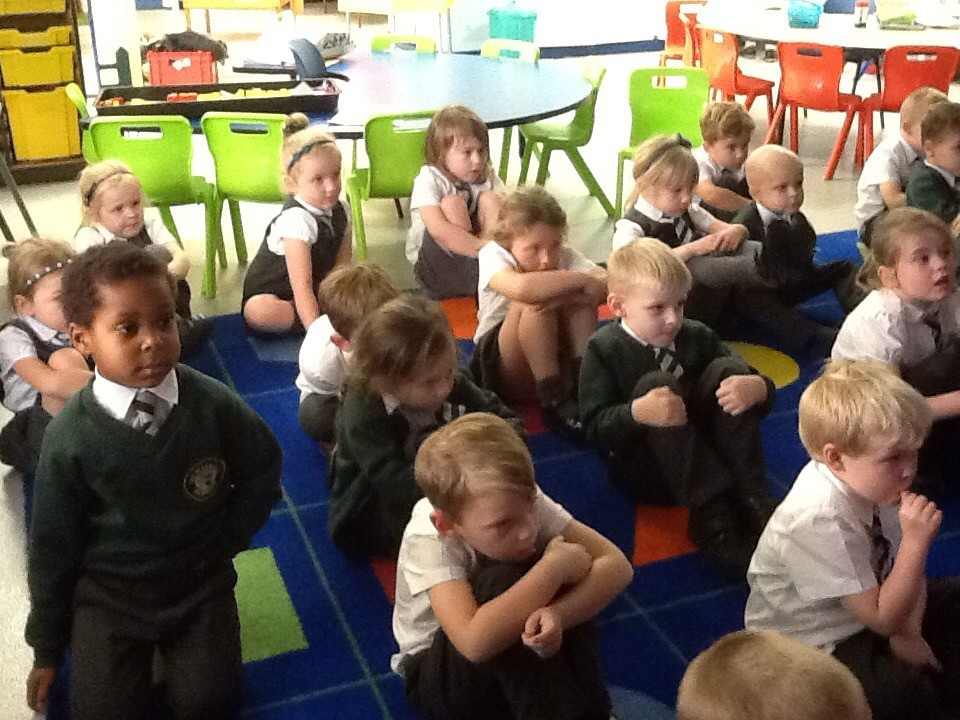 Yoga time!
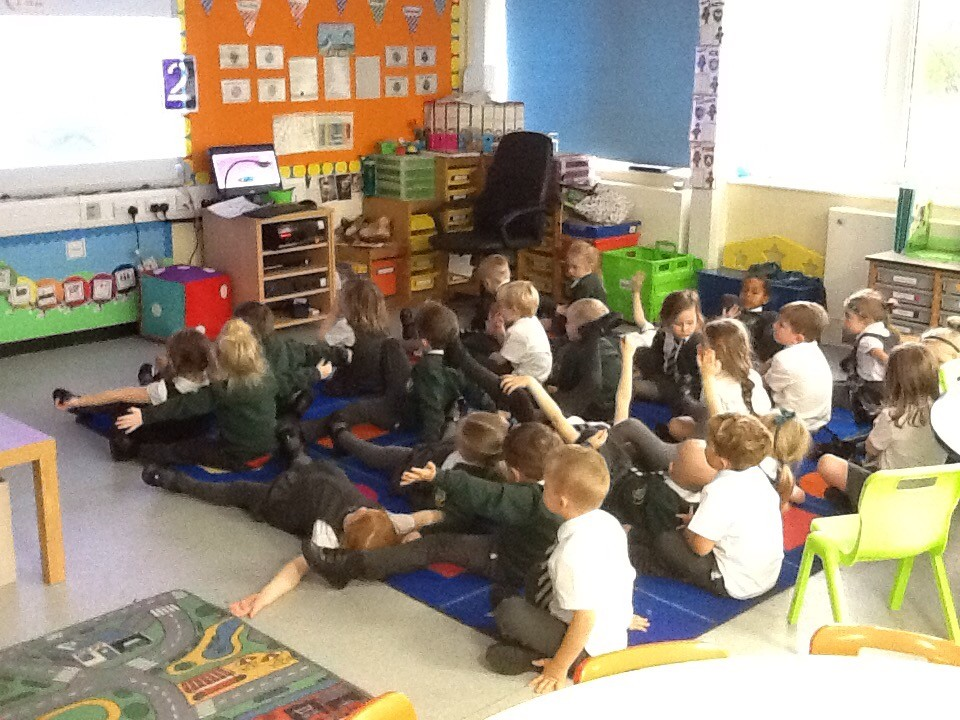 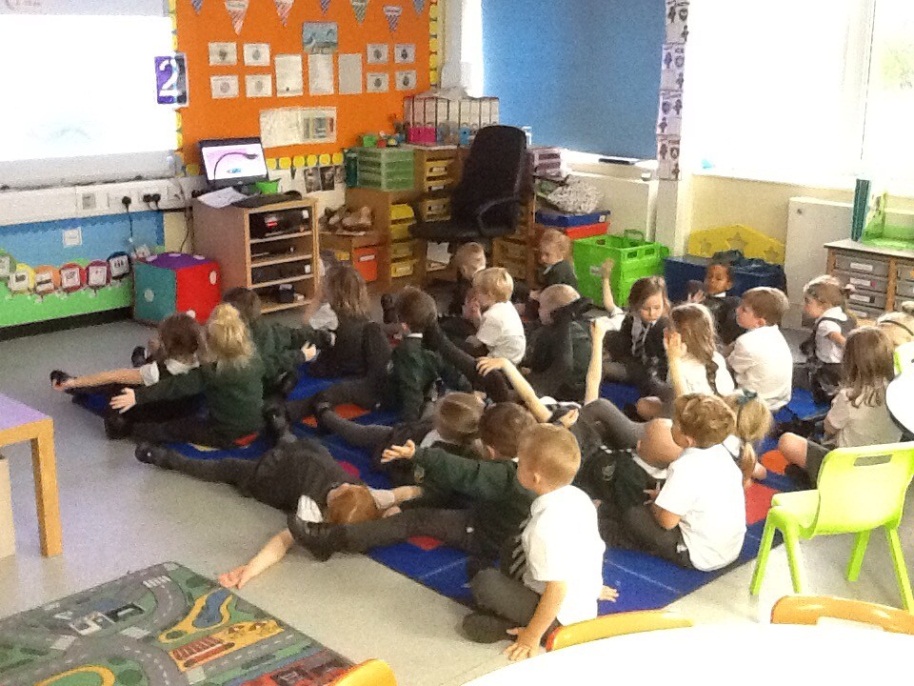 Special memories
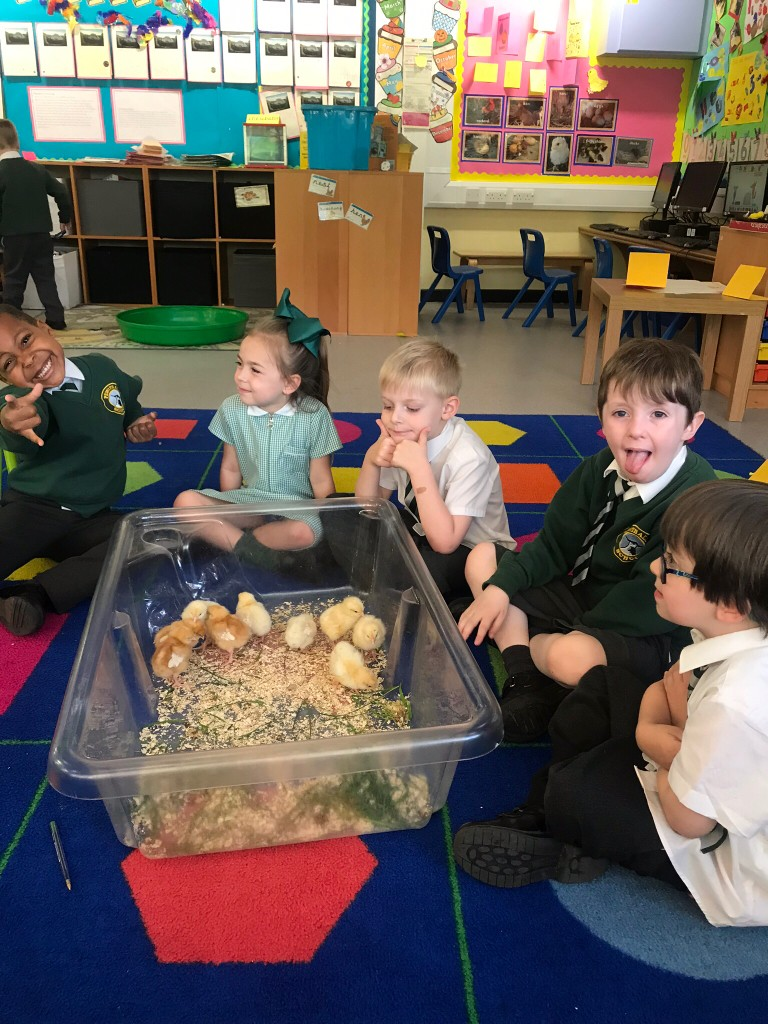 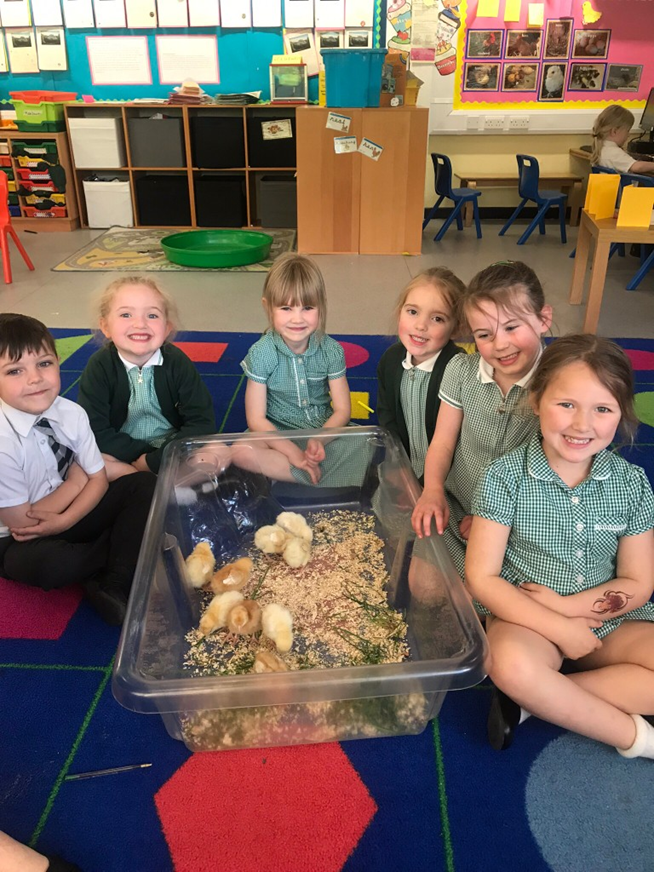 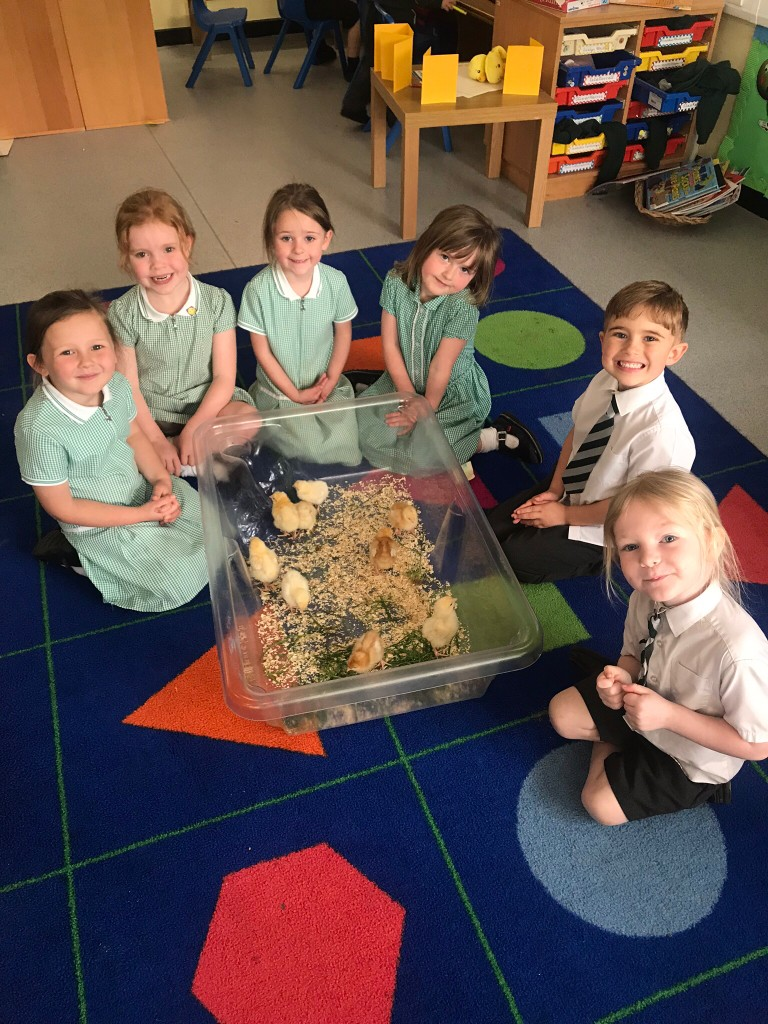 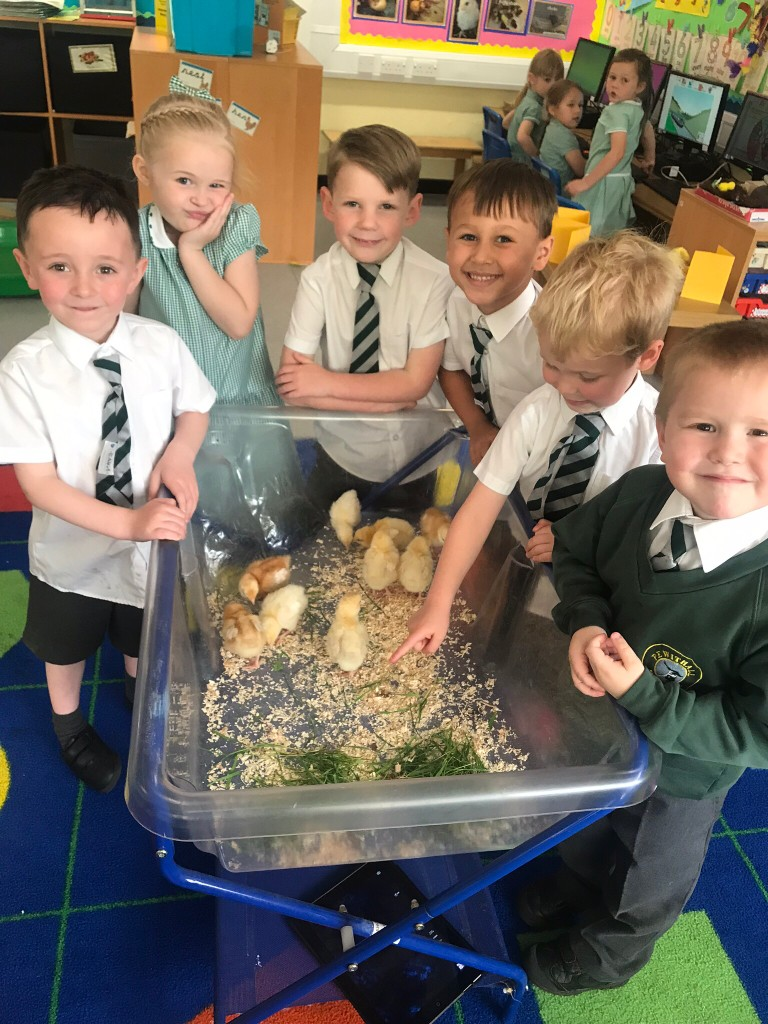 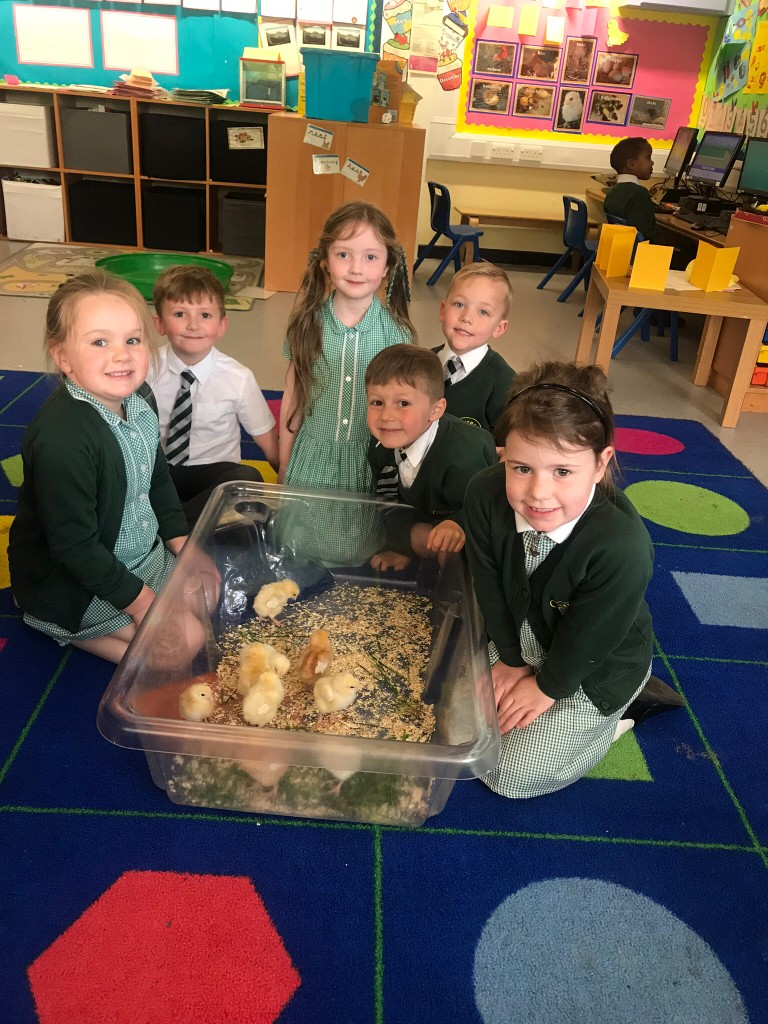 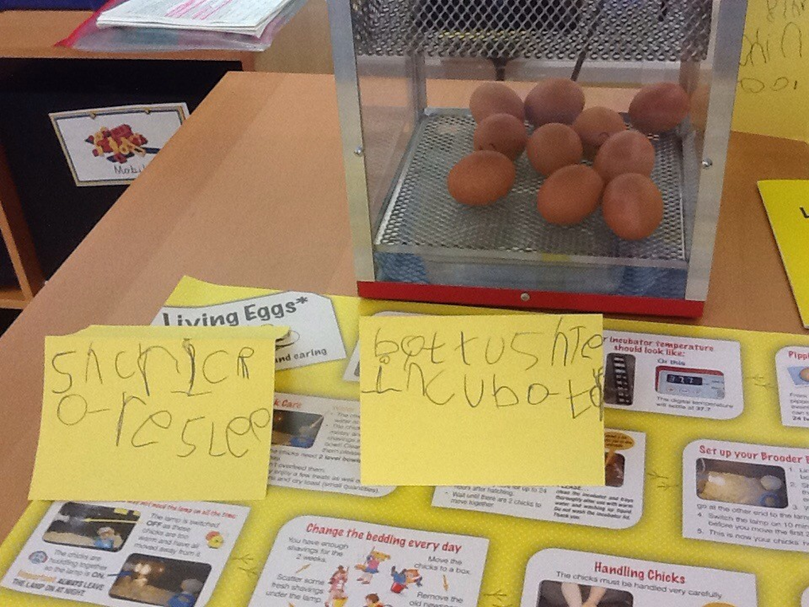 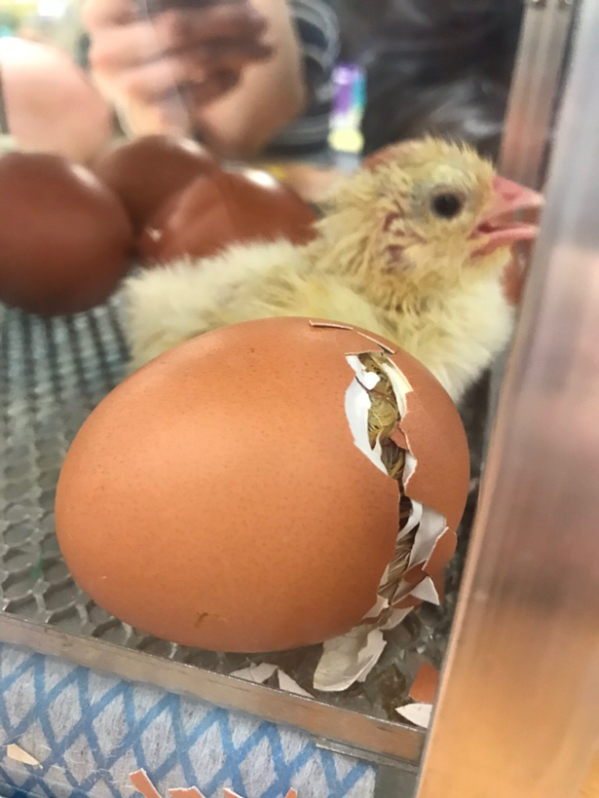 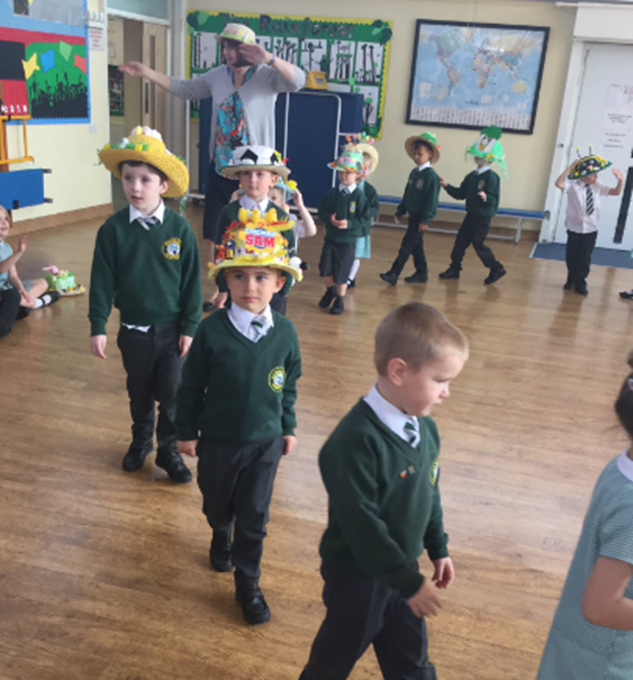 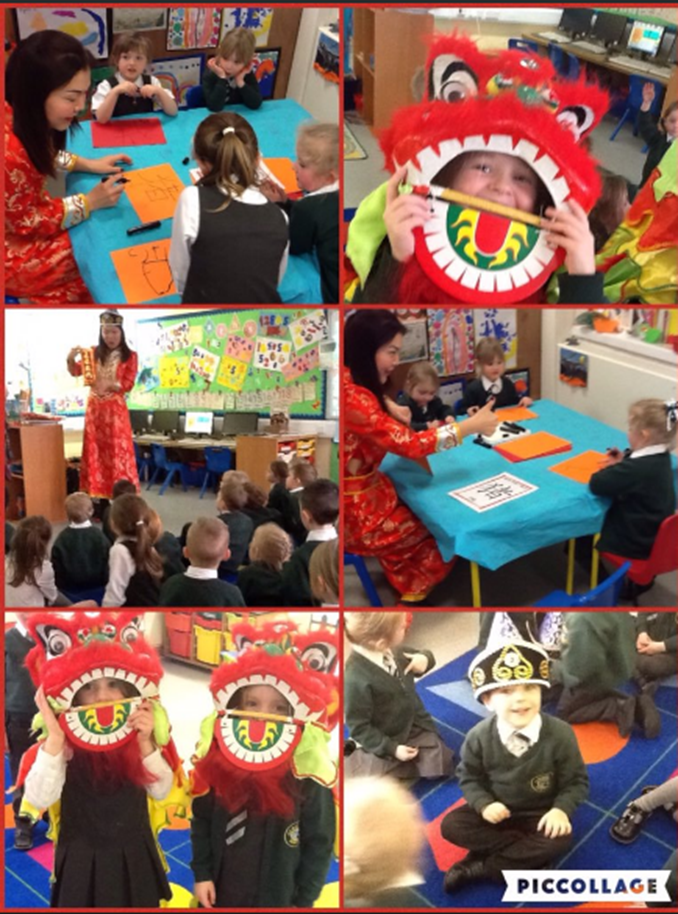 Learning about different cultures and traditions.
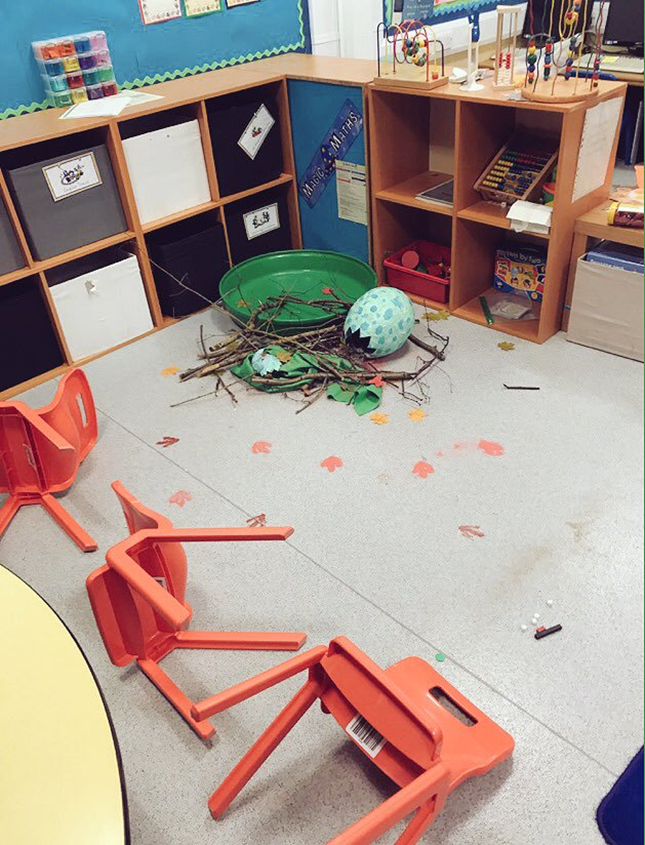 Wow moments! (The dinosaur came to visit!)
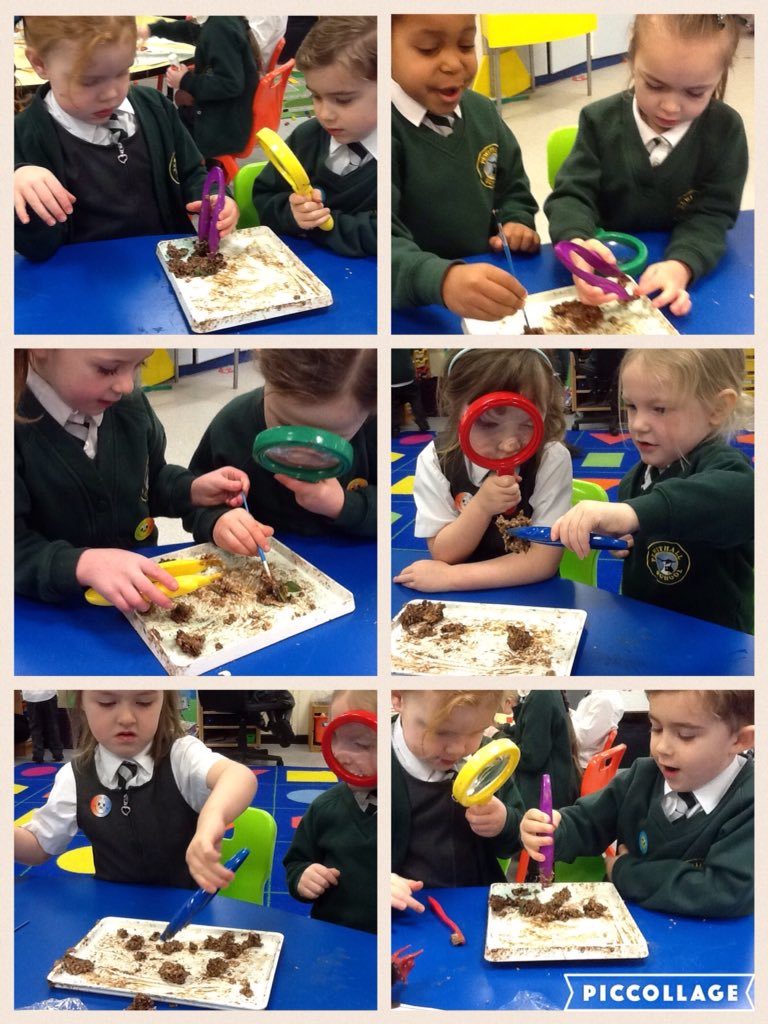 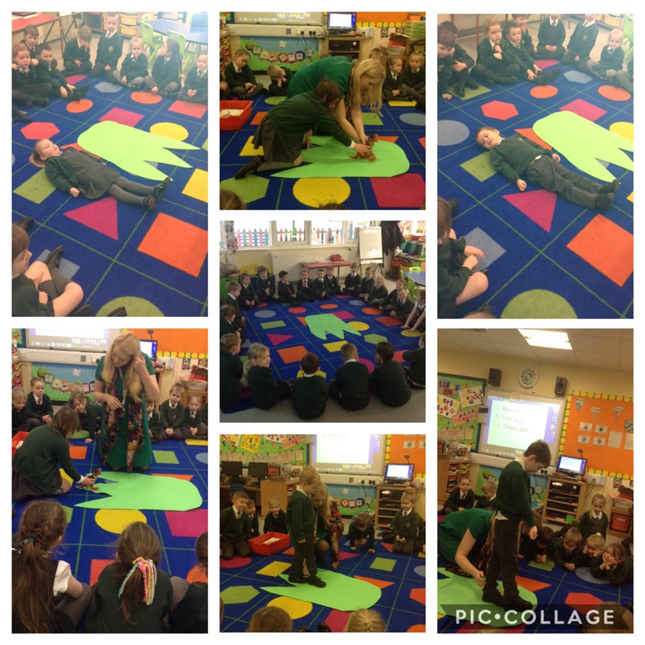 We love being outside!
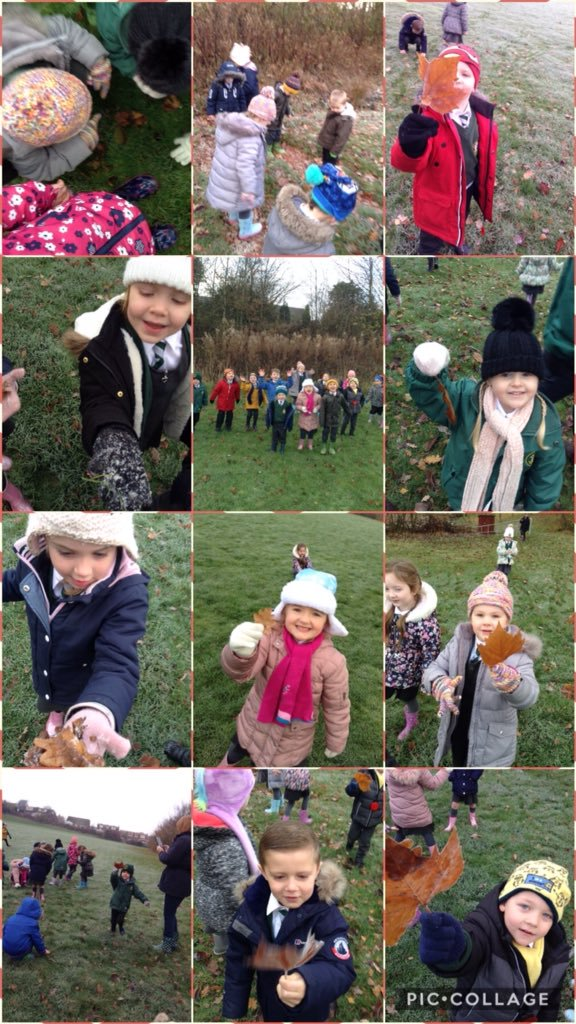 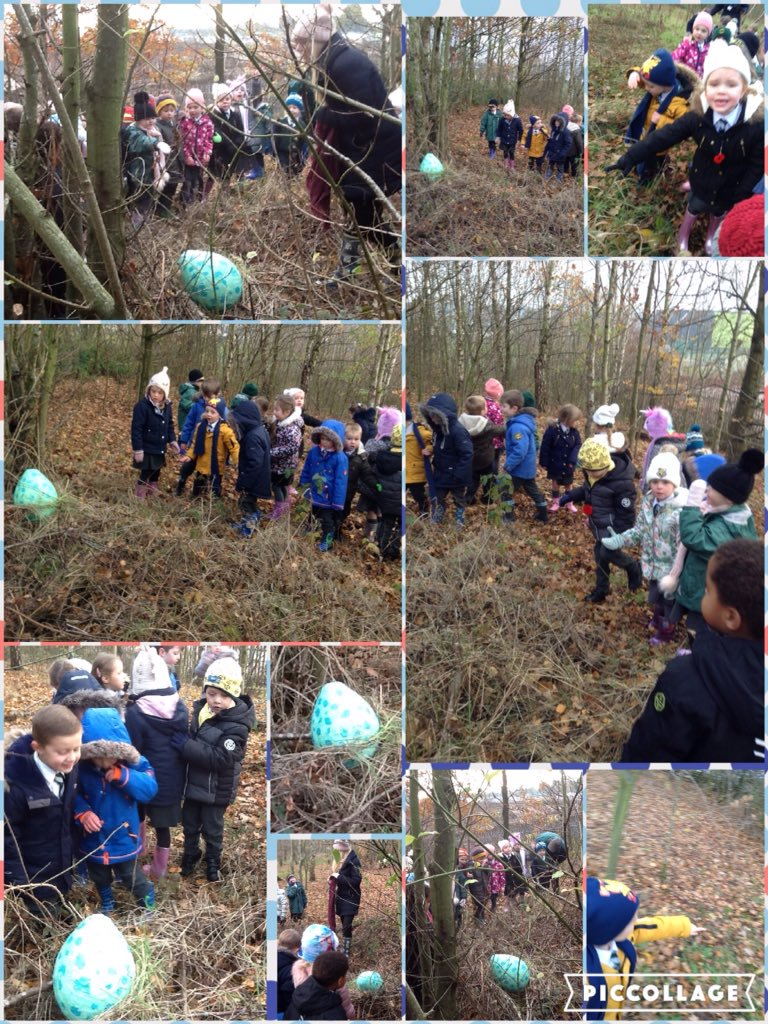 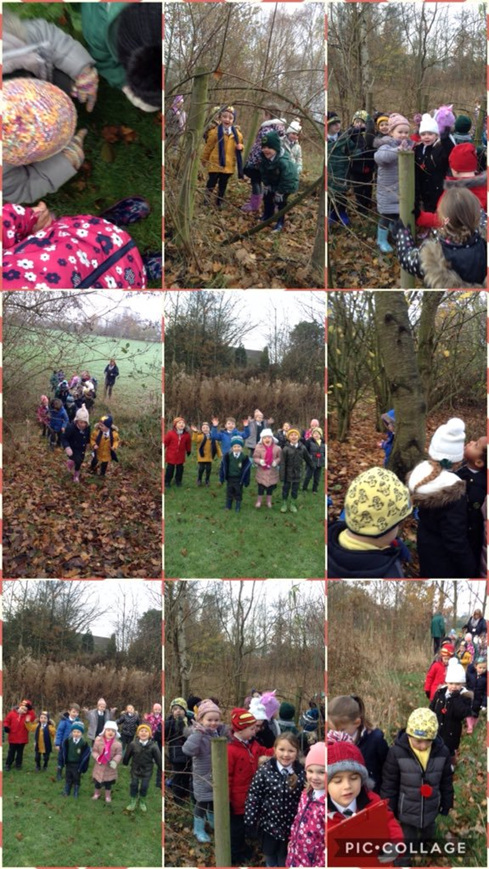 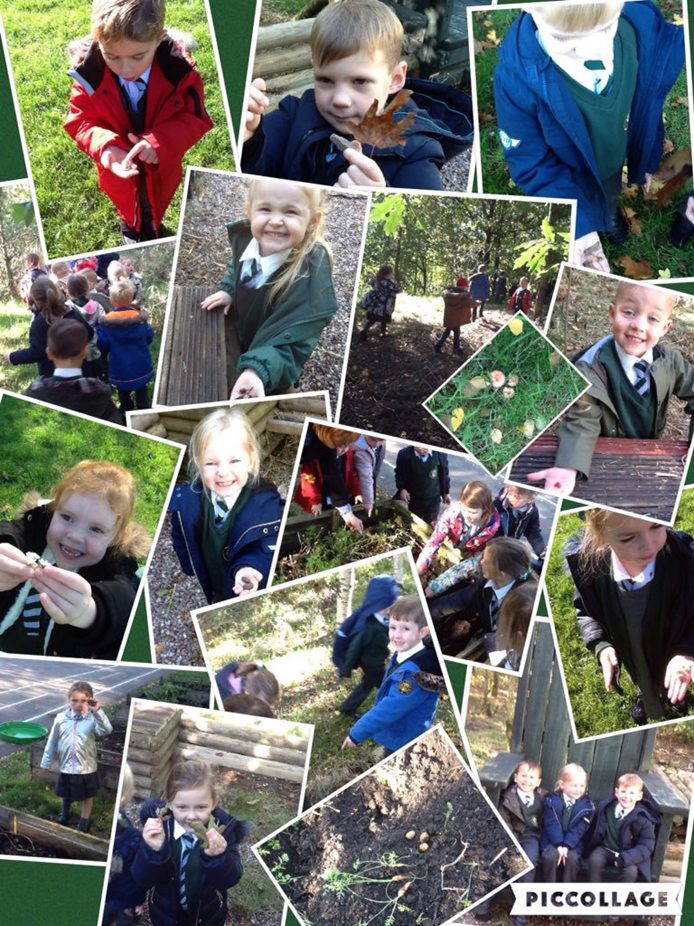 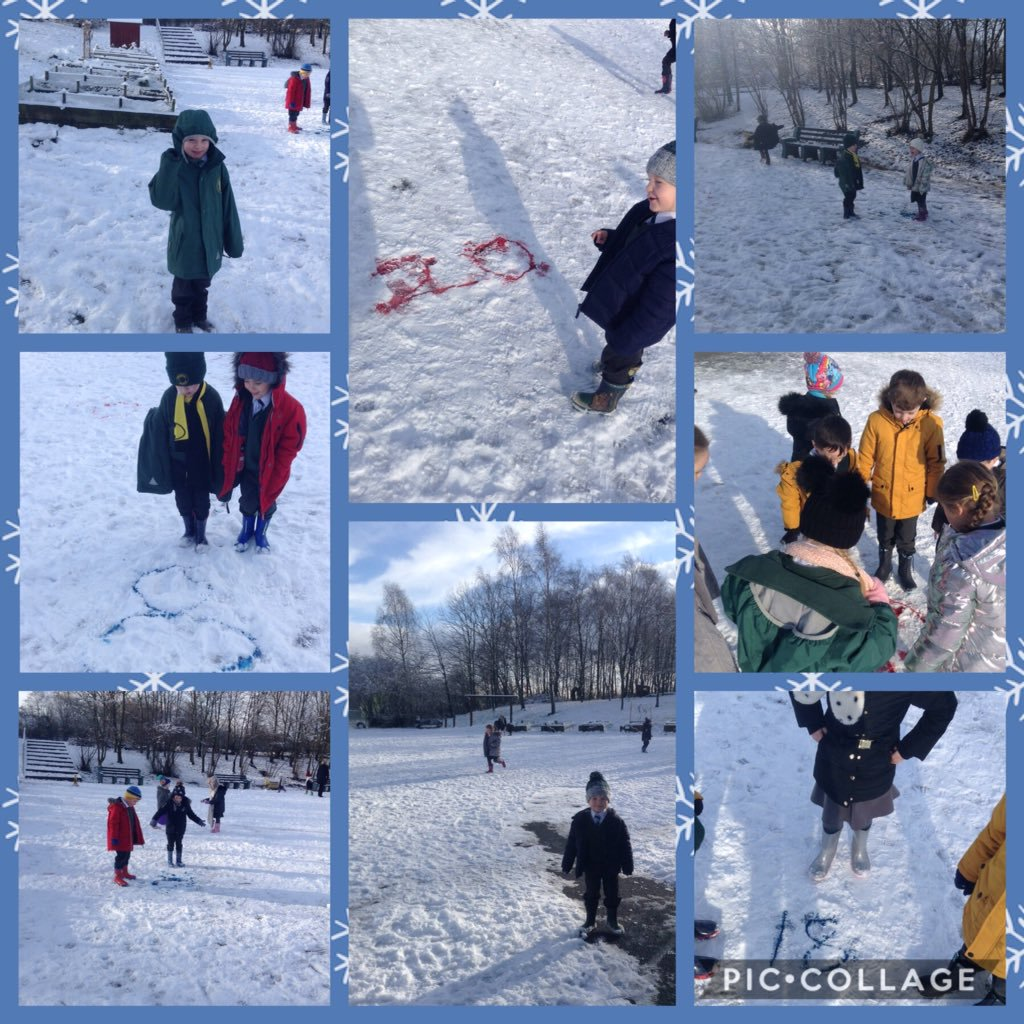 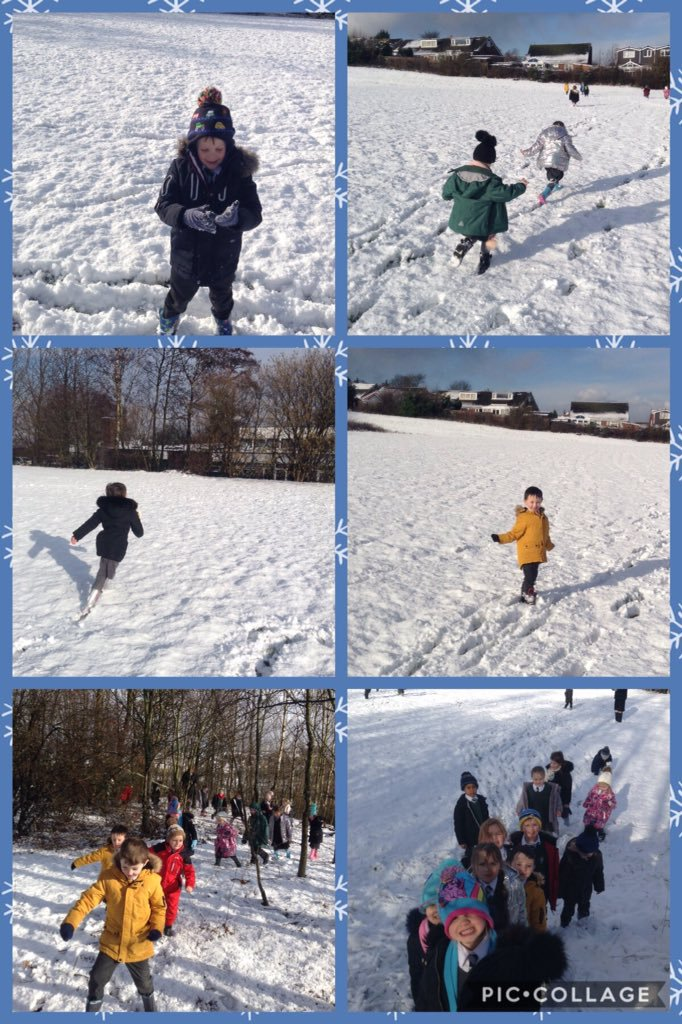 Winter fun!
We need wellies and coats for all the weather!
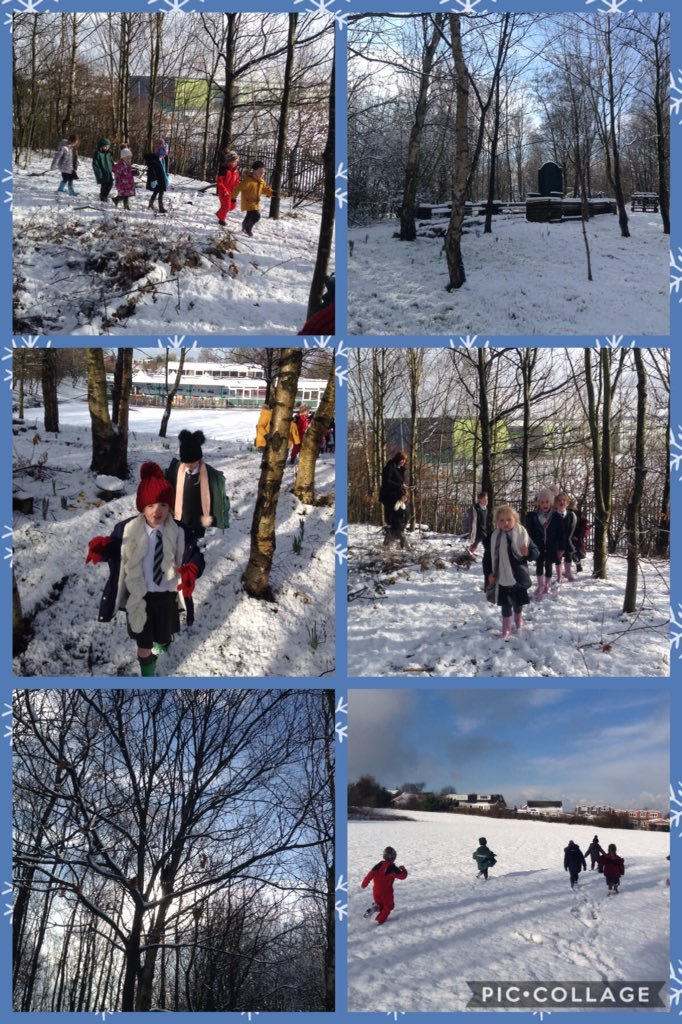 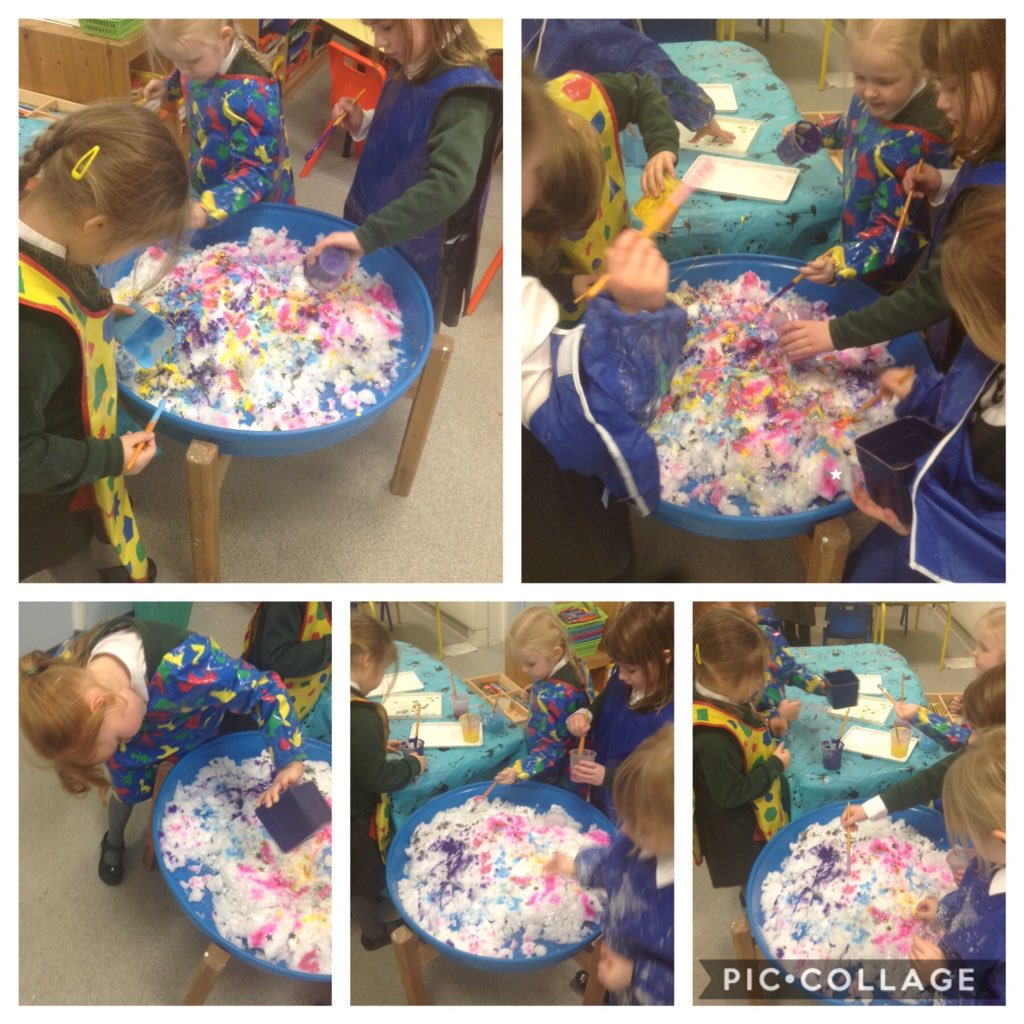 Spending time with our buddies
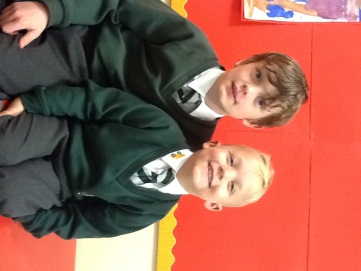 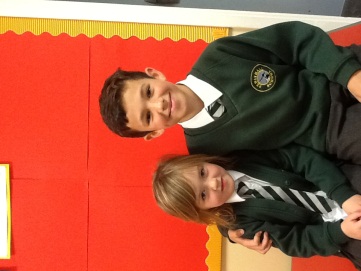 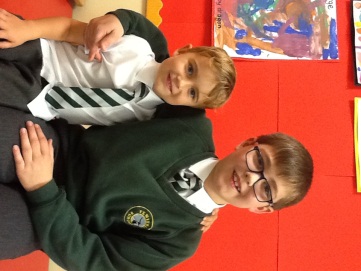 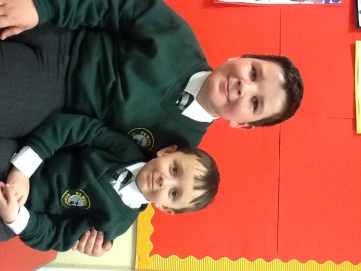 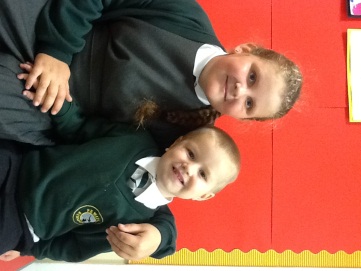 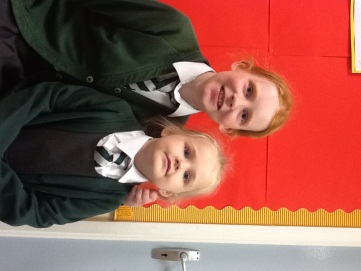 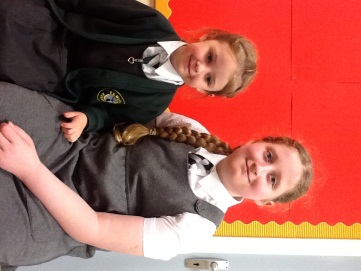 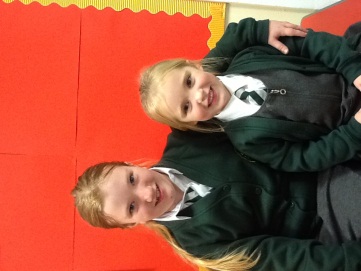 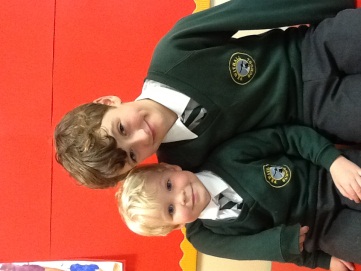 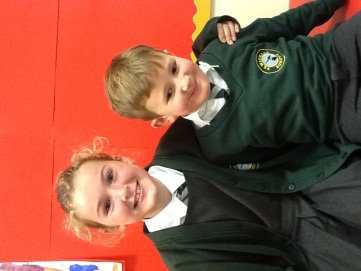 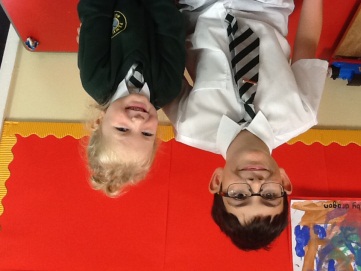 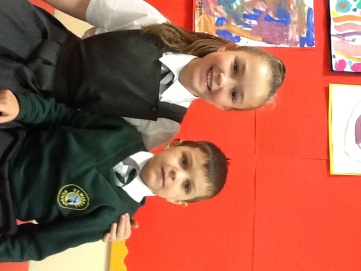 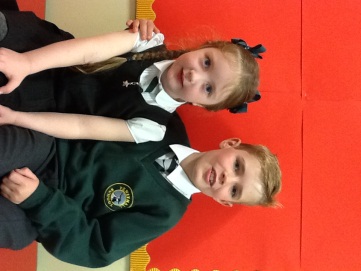 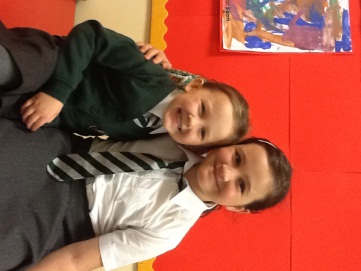 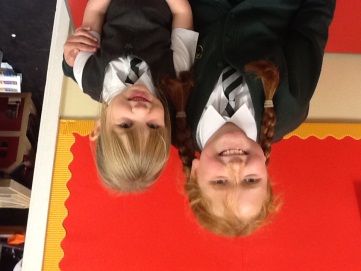 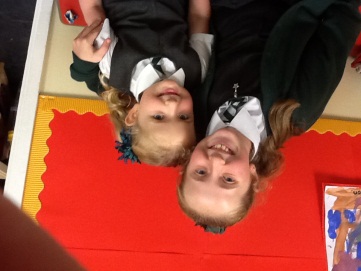 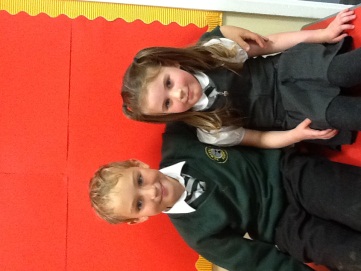 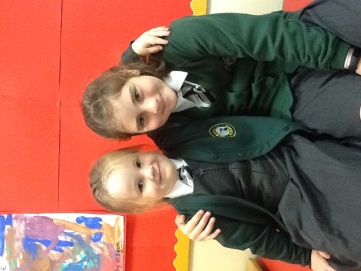 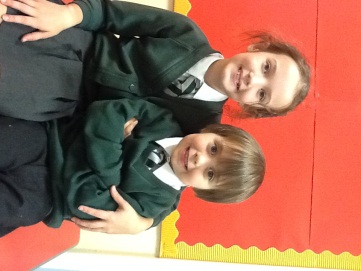 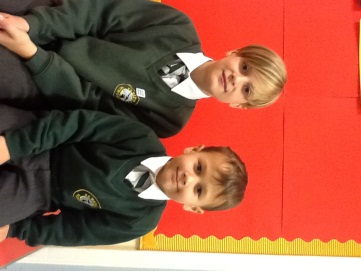 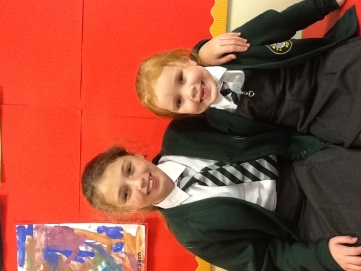 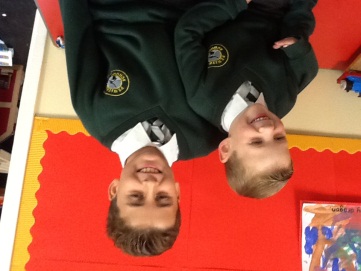 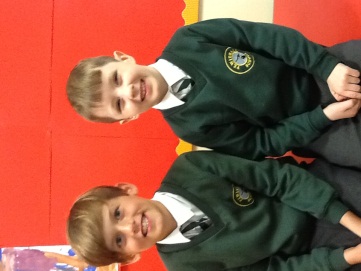 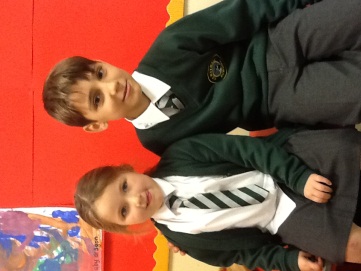 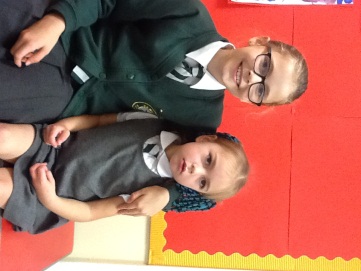 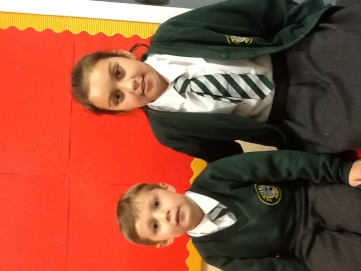 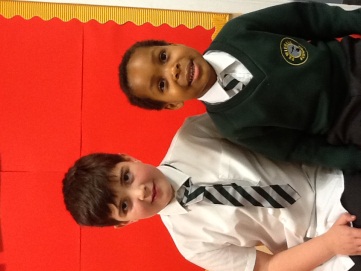 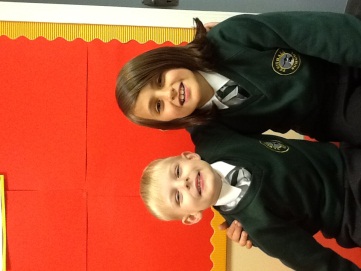 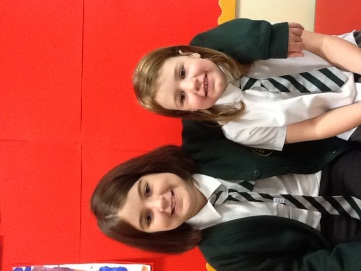 Being picked up ready for home.
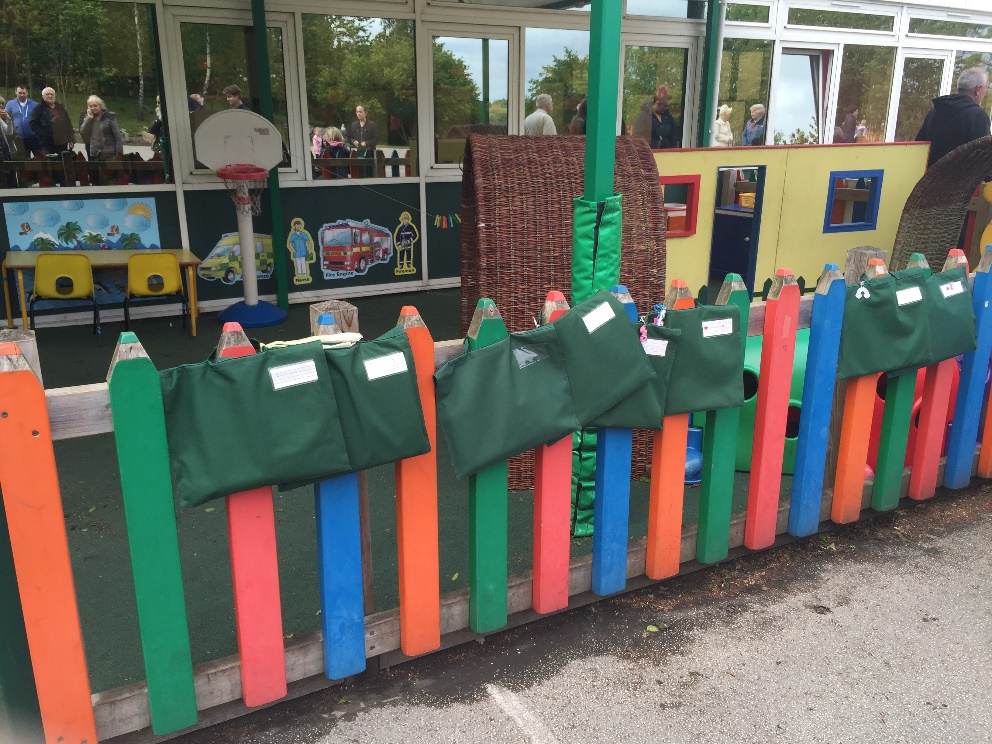 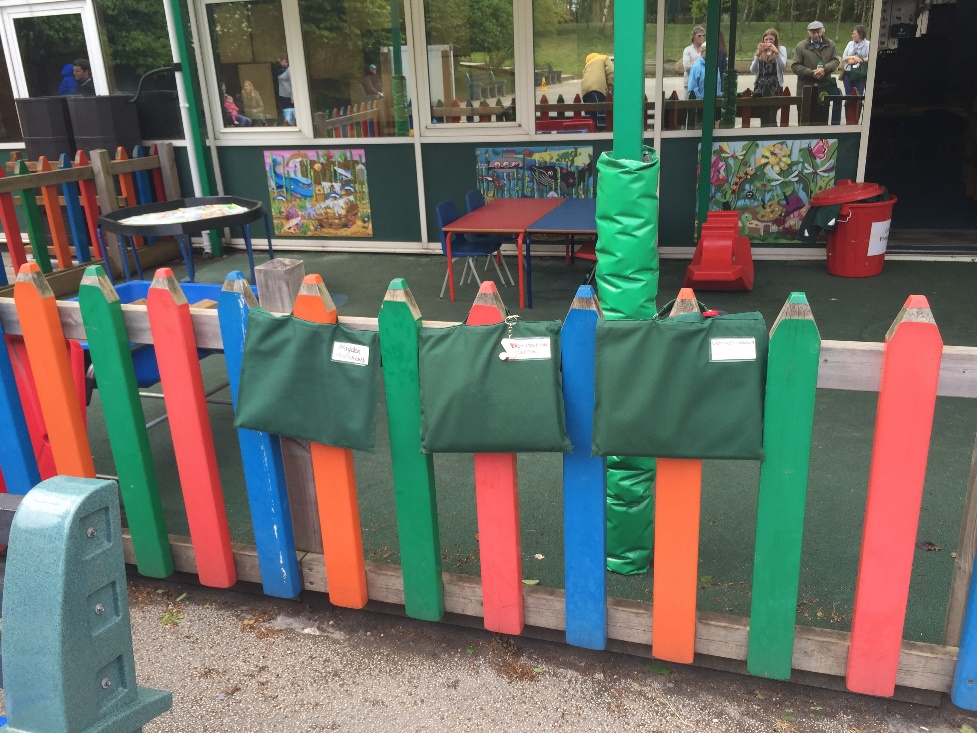